الوحدة الثالثة
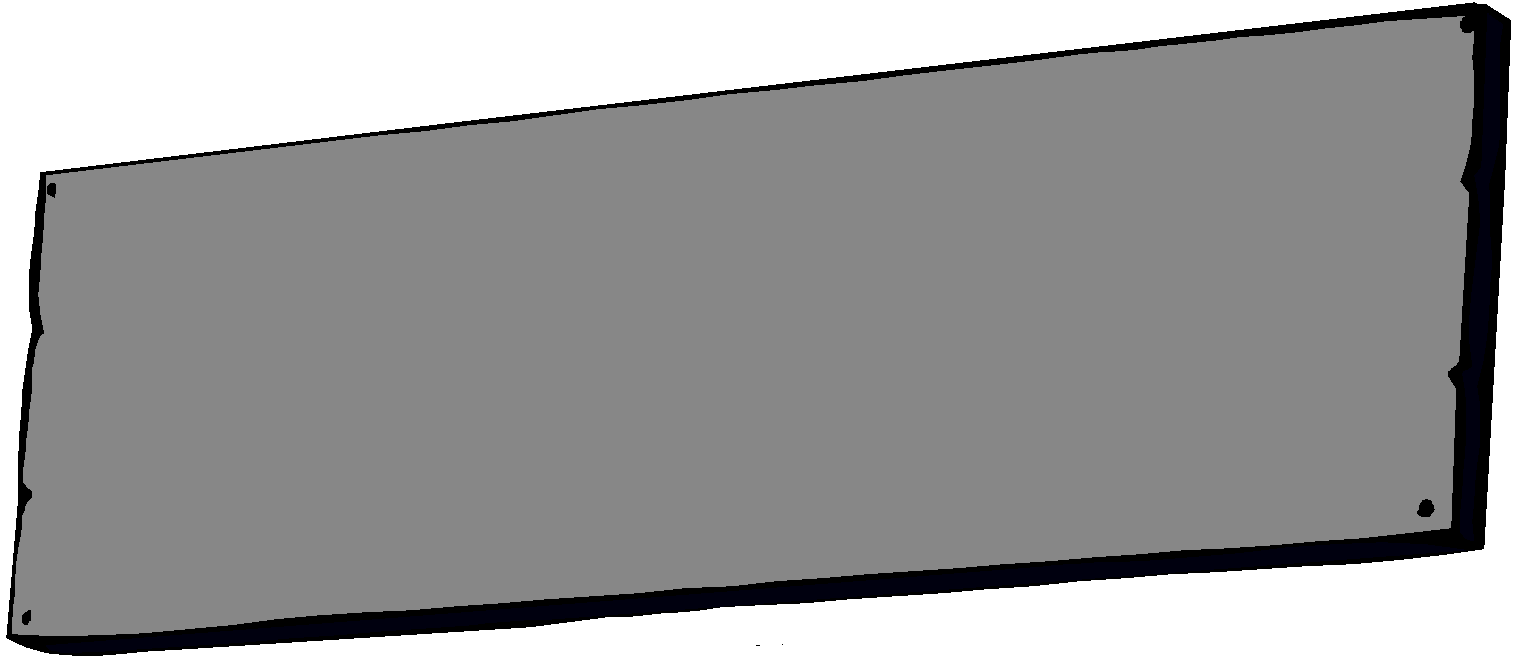 إدارة الدوافع
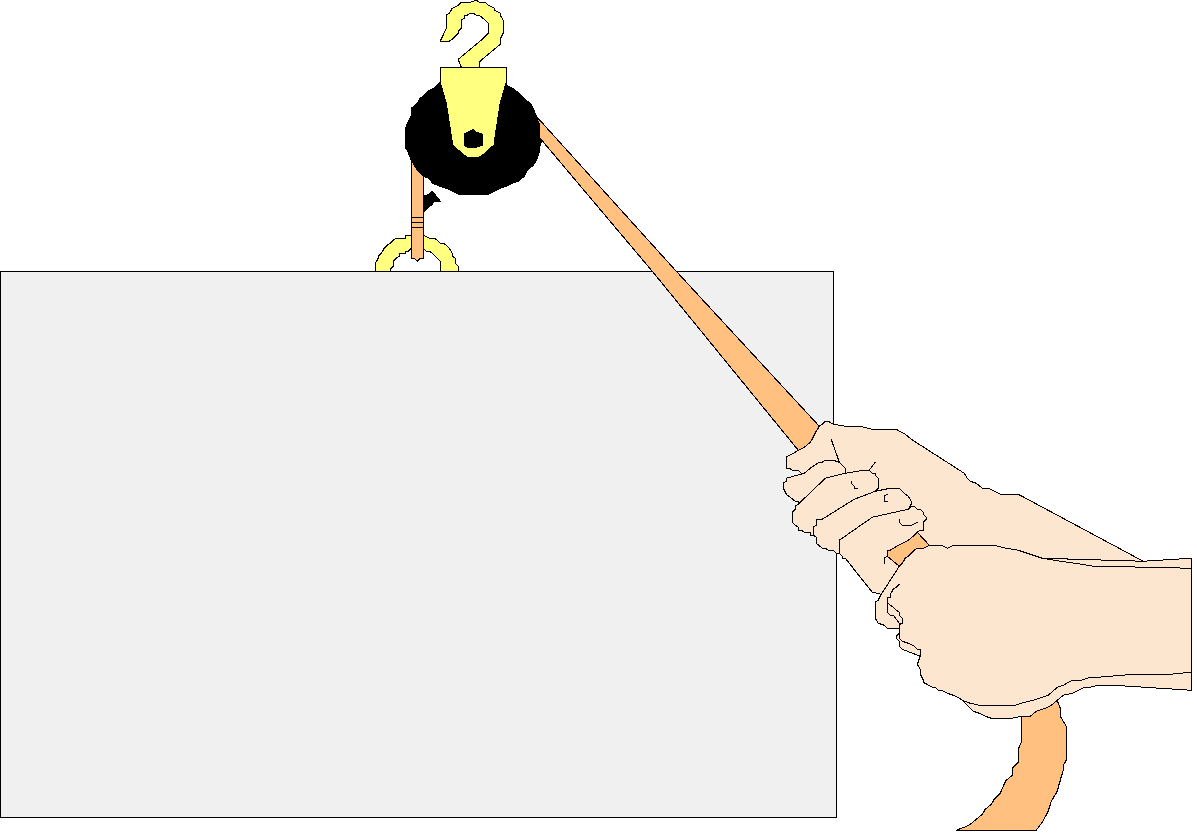 مدخل الوحدة
بإدارة الدوافع ومعرفة أنواعها وكيفية السيطرة عليها وإشباعها وتوجيهها الوجهة السليمة نكون حققنا التوازن في الحياة.
مدة التنفيذ:
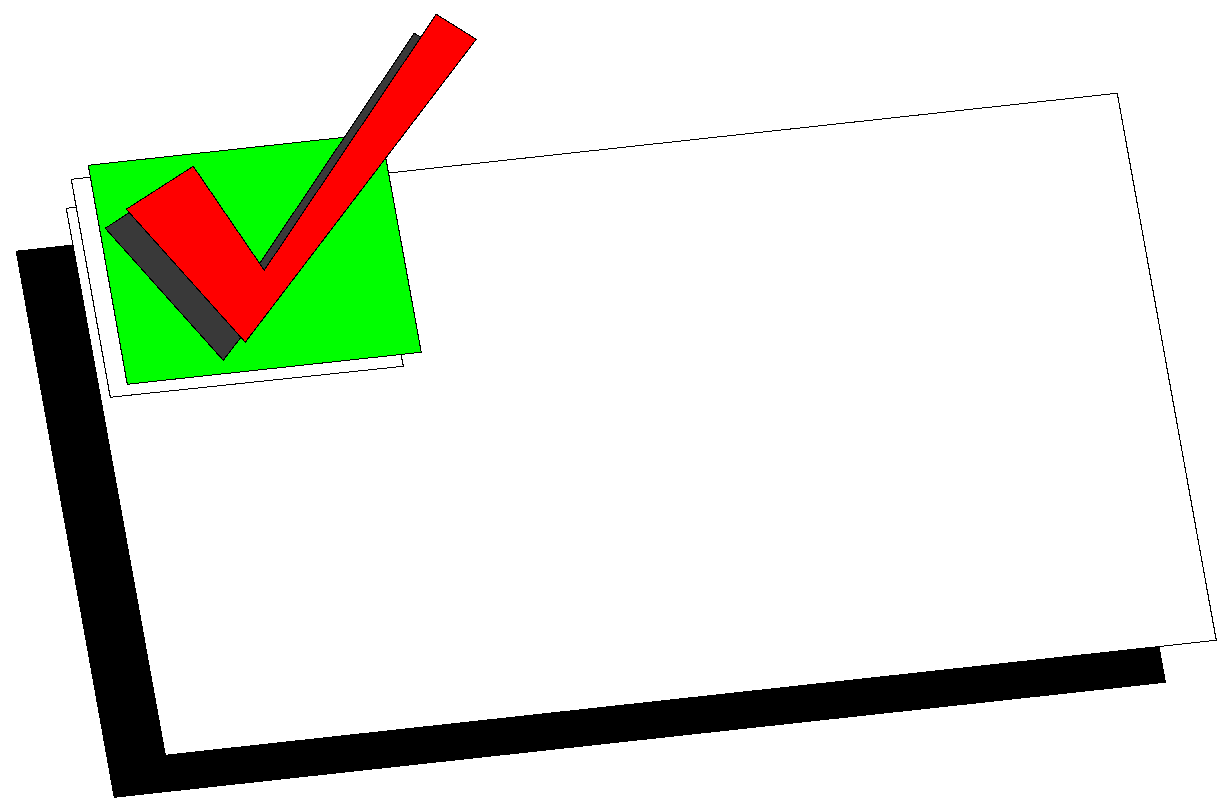 عدد الحصص
6
أهداف الوحدة
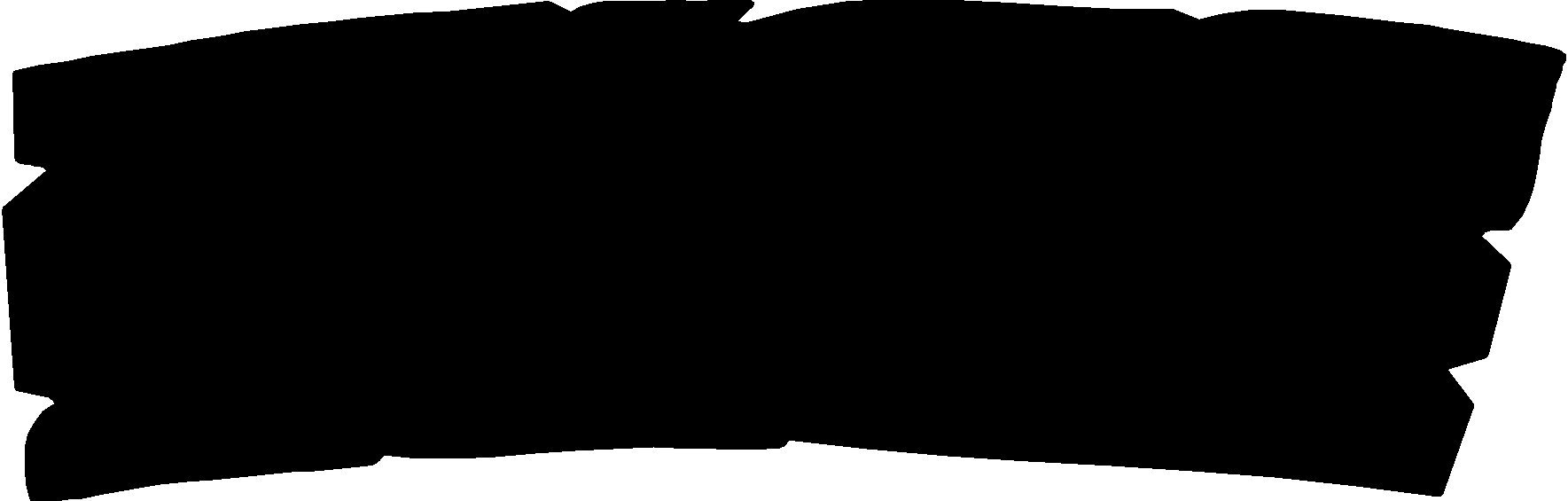 يتوقع منك أخي الطالب بعد دراسة هذه الوحدة أن تكون قادرًا على أن:
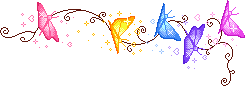 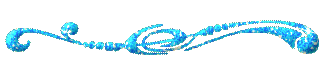 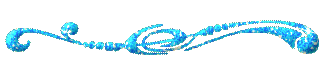 تحدد المقصود بالدافع.
تفسر معنى أن لكل سلوك دافع.
تصنف أنواع الدوافع.
تتفهم كيفية إدارة الدوافع.
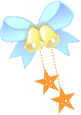 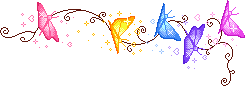 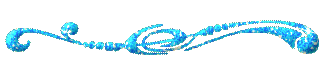 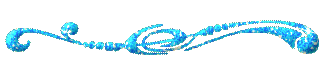 تعرف إدارة الدوافع.
تمثل لأنواع الدوافع المختلفة.
تحدد معنى تحمل المسؤولية.
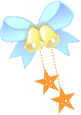 موضوعات الوحدة
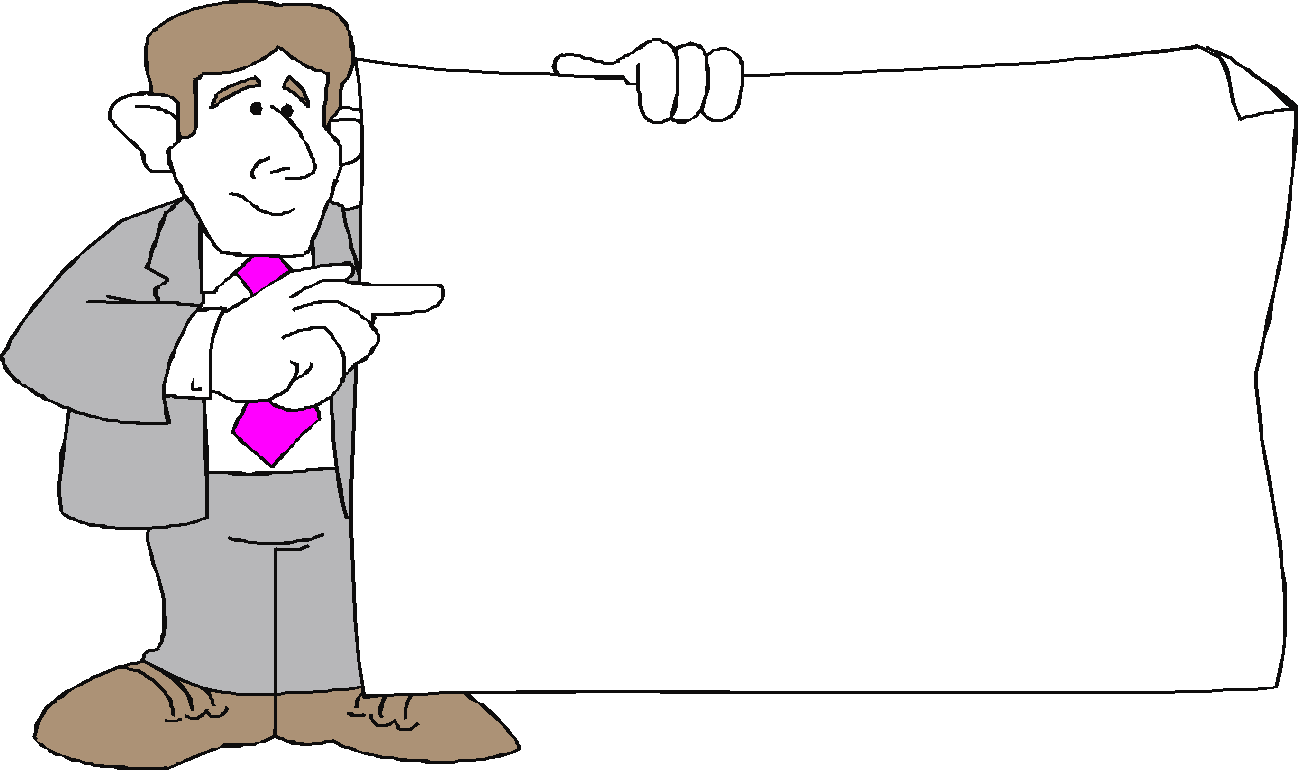 1- ماهية الدوافع وكيفية تأثيرها في السلوك.
2- تصنيفات الدوافع.
موضوعات الوحدة
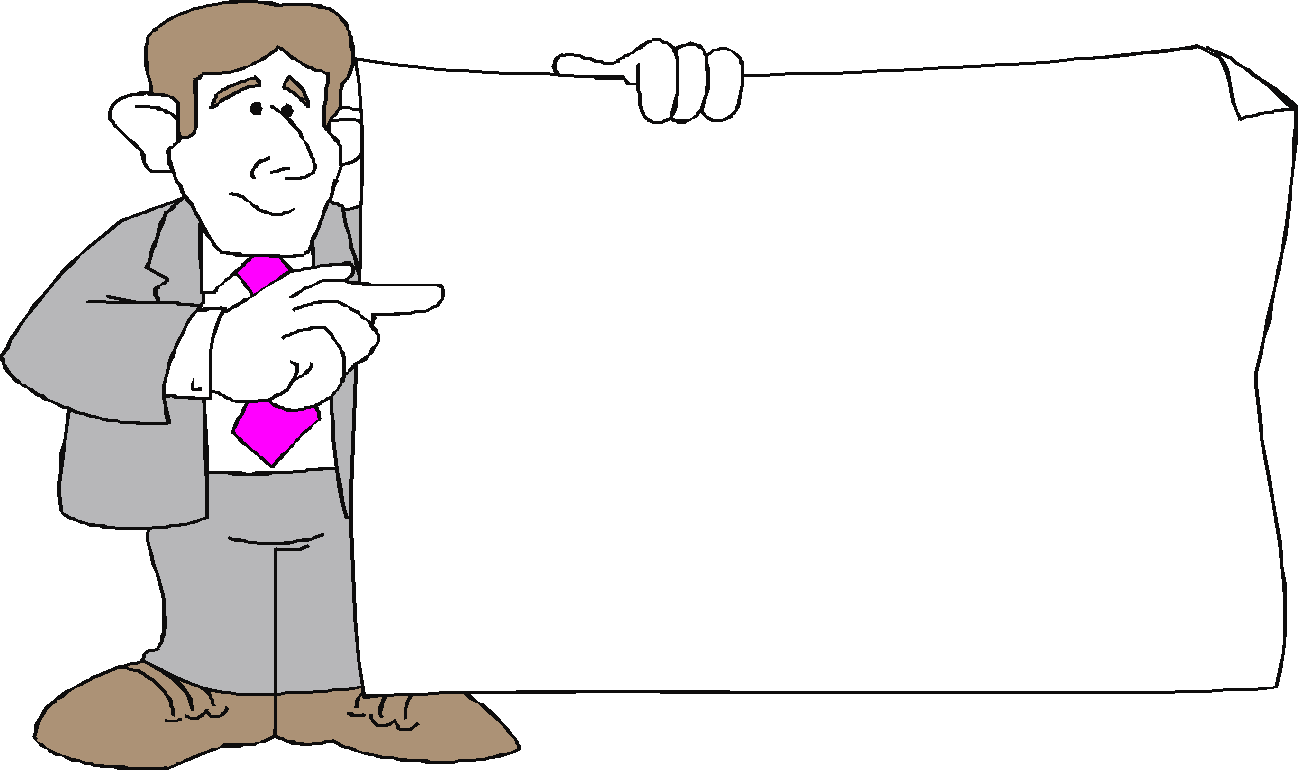 3- إدارة الدوافع وتوجيهها.
4- تحمل المسئولية.
مشروع الوحدة
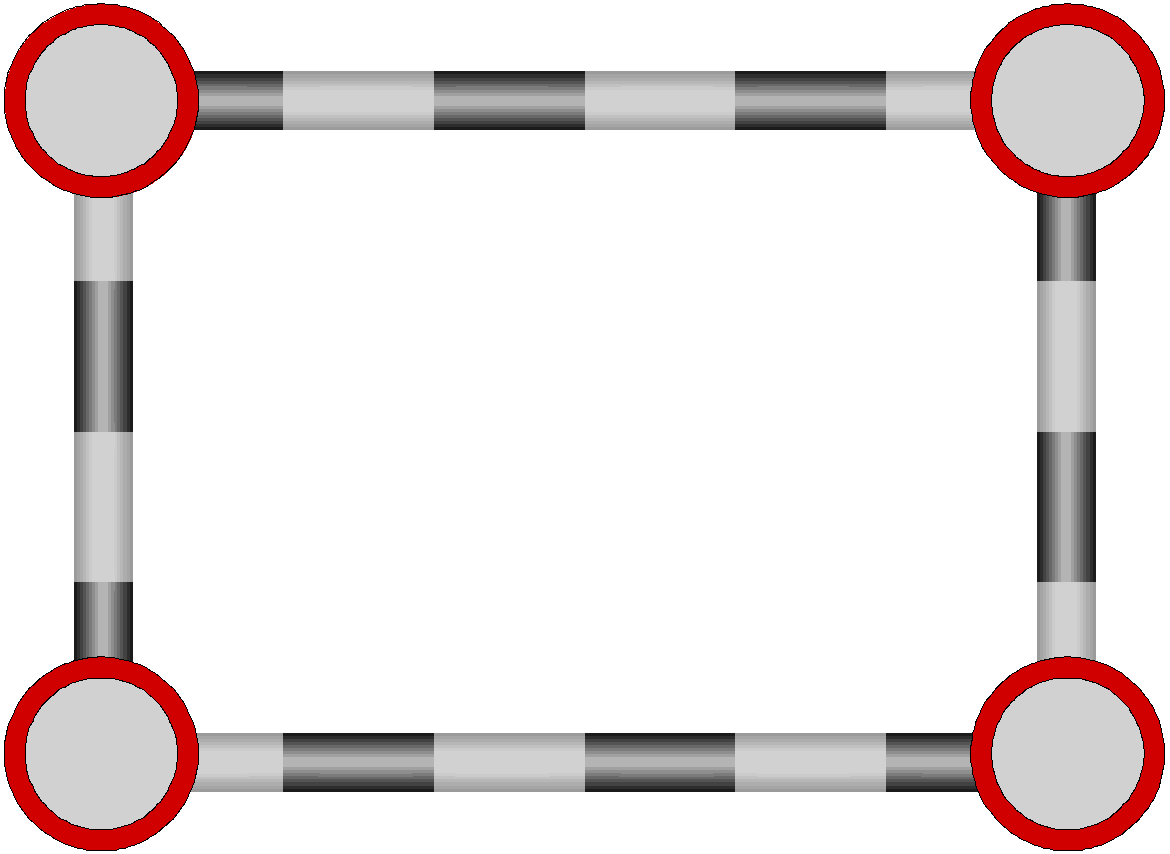 تصميم مشهد تمثيلي بعنوان (دوافعنا تحركنا) على النحو التالي:
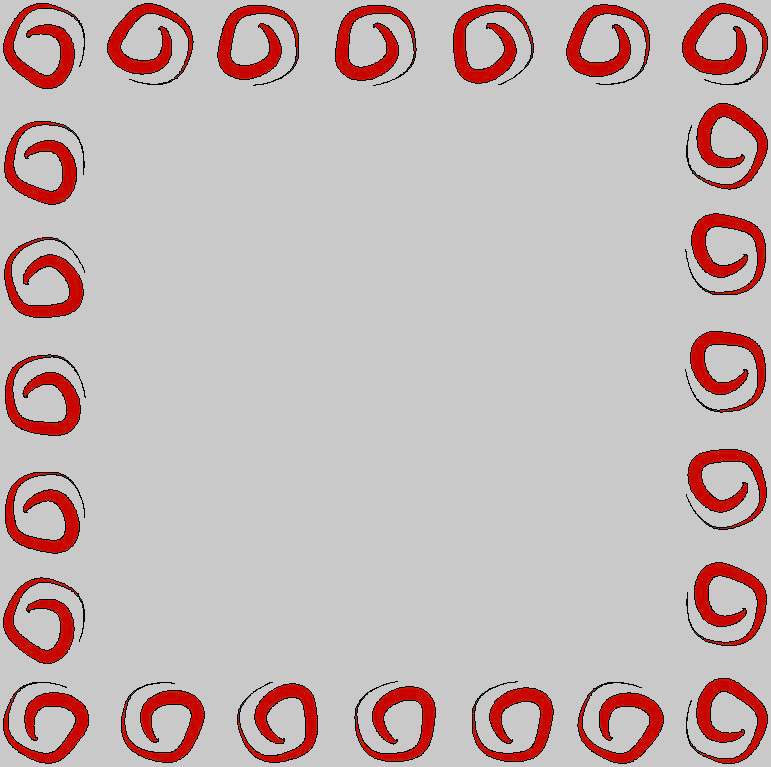 1- تحديد أدوار تحتوي على (الدوافع الشعورية- واللاشعورية الفطرية- المكتسبة- الحياة الدفاعية).
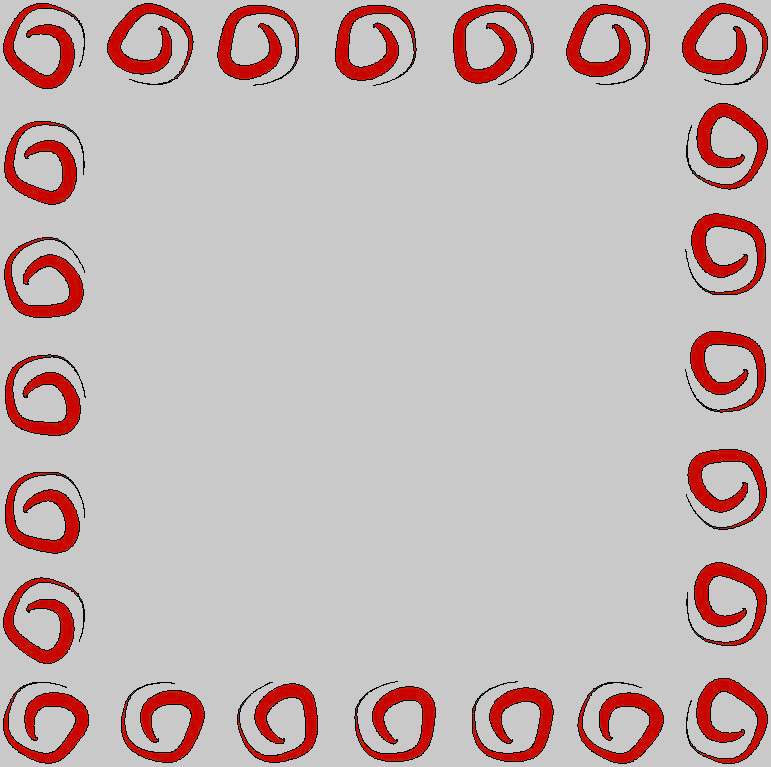 2- تقسيم الأدوار قسم يقوم بالتمثيل والقسم الآخر يرصد ويحلل ويفسر.
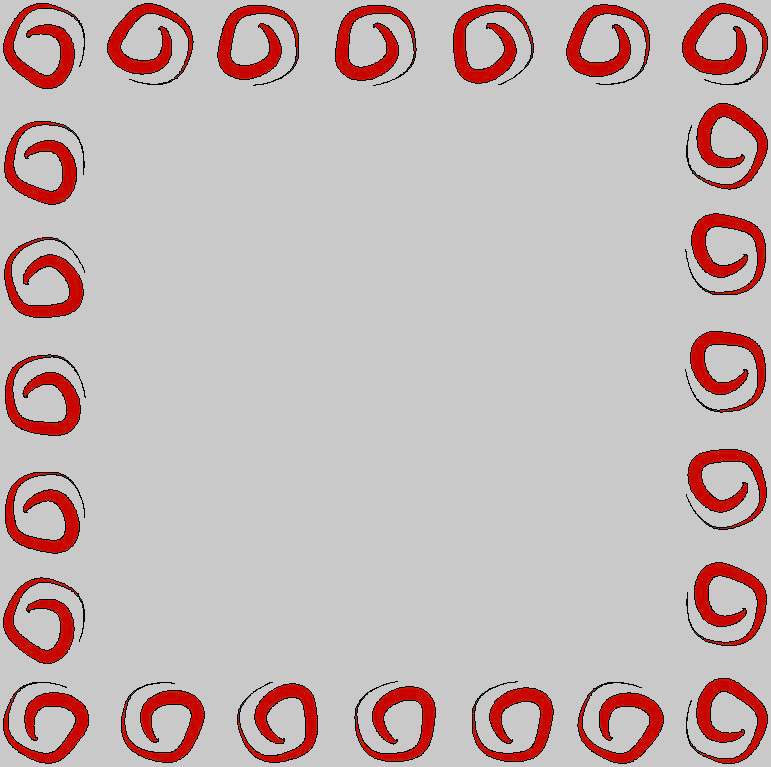 3- تحقيق معايير الأداء الجيد
 (الصدق- الإقناع- الدقة في المعلومات).
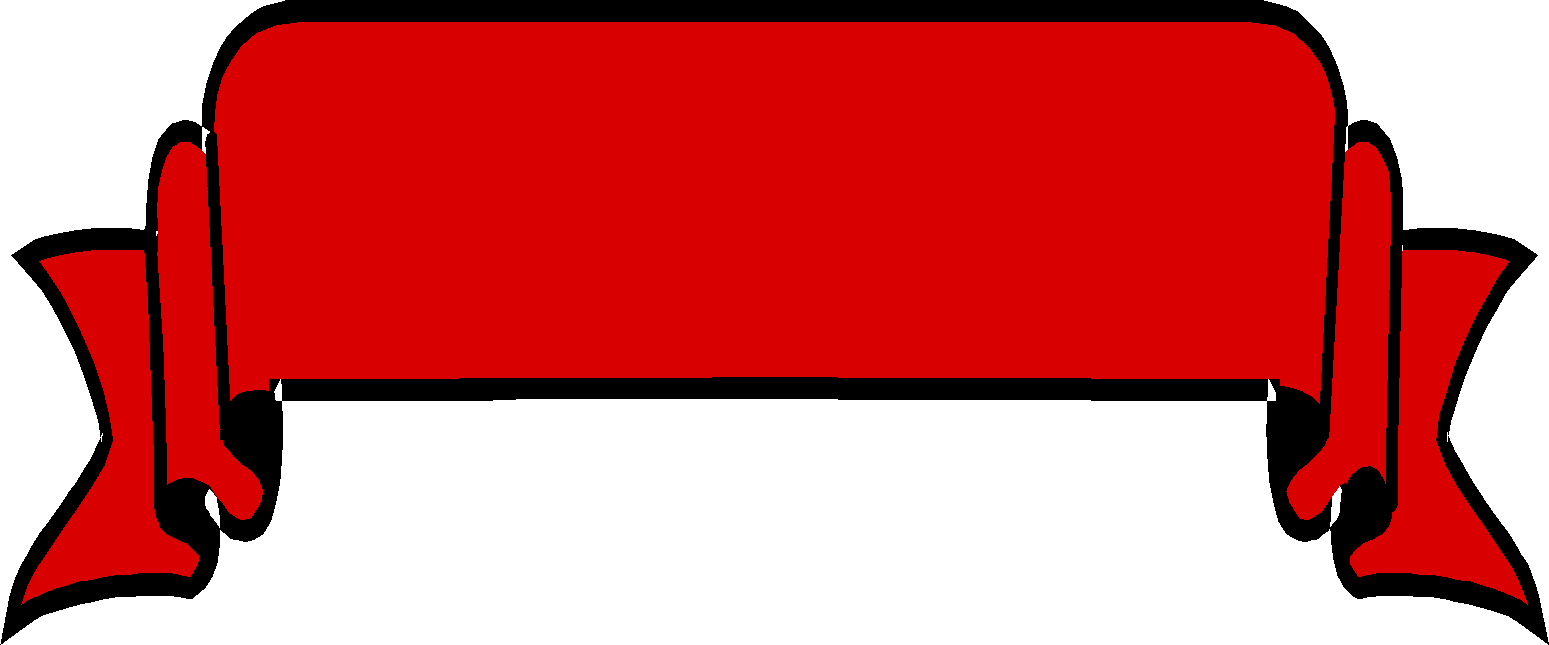 اَلدَّرْسُ الأَوَّلُ
ماهية الدوافع وكيفية تأثيرها في السلوك.
ماذا سنتعلم؟
ماهية الدوافع وكيفية تأثيرها في السلوك.
أهمية دراسة الدوافع.
تصنيفات الدوافع (الدوافع الأولية).
ماهية الدوافع:
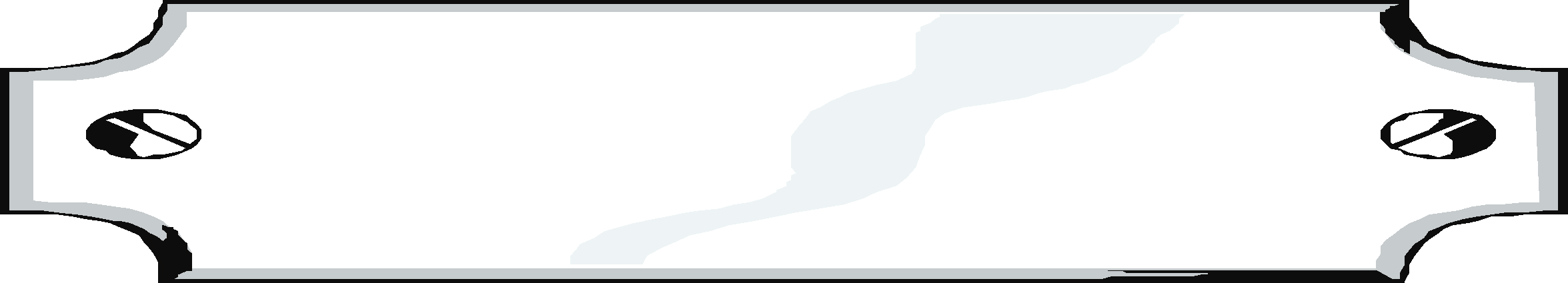 مفاهيم ومصطلحات؟
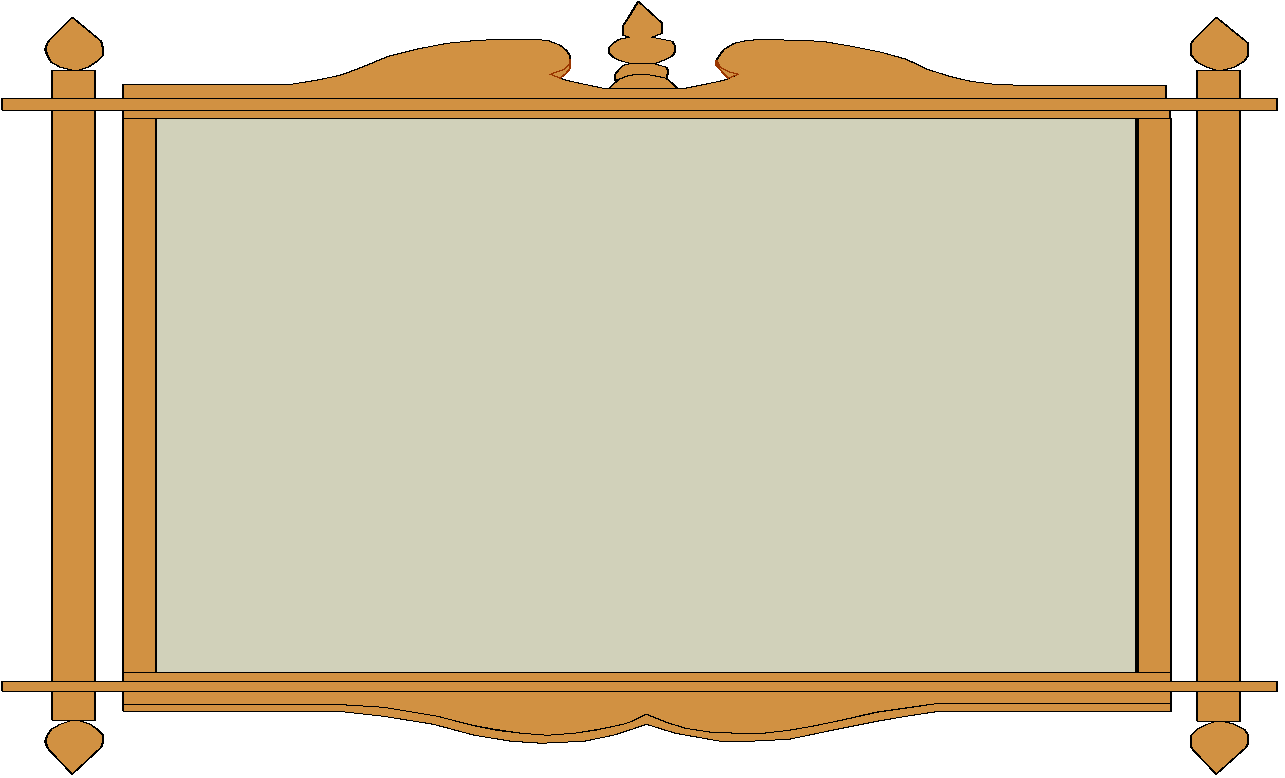 الدافع: هو كل ما يدفع إلى سلوك سواء كان ذهنيًا أو حركيًا اذا لا سلوك بدون دافع، فهو حالة داخلية جسمية نفسية تثير السلوك في ظروف معينة وتواصله حتى ينتهي في غاية معينة.
تمهيد
يمتاز السلوك الإنساني بكونه سلوكًا غرضيًا ينبع من دوافعنا وحاجاتنا الملحة. فهو سلوك نابع من حاجة وهادف إلى غرض وليس (عبثيًا).
تمهيد
لا سلوك بدون دافع: كل سلوك يصدر عن الكائن الحي خلفه دافع نحو تحقيق هدف أو أكثر.
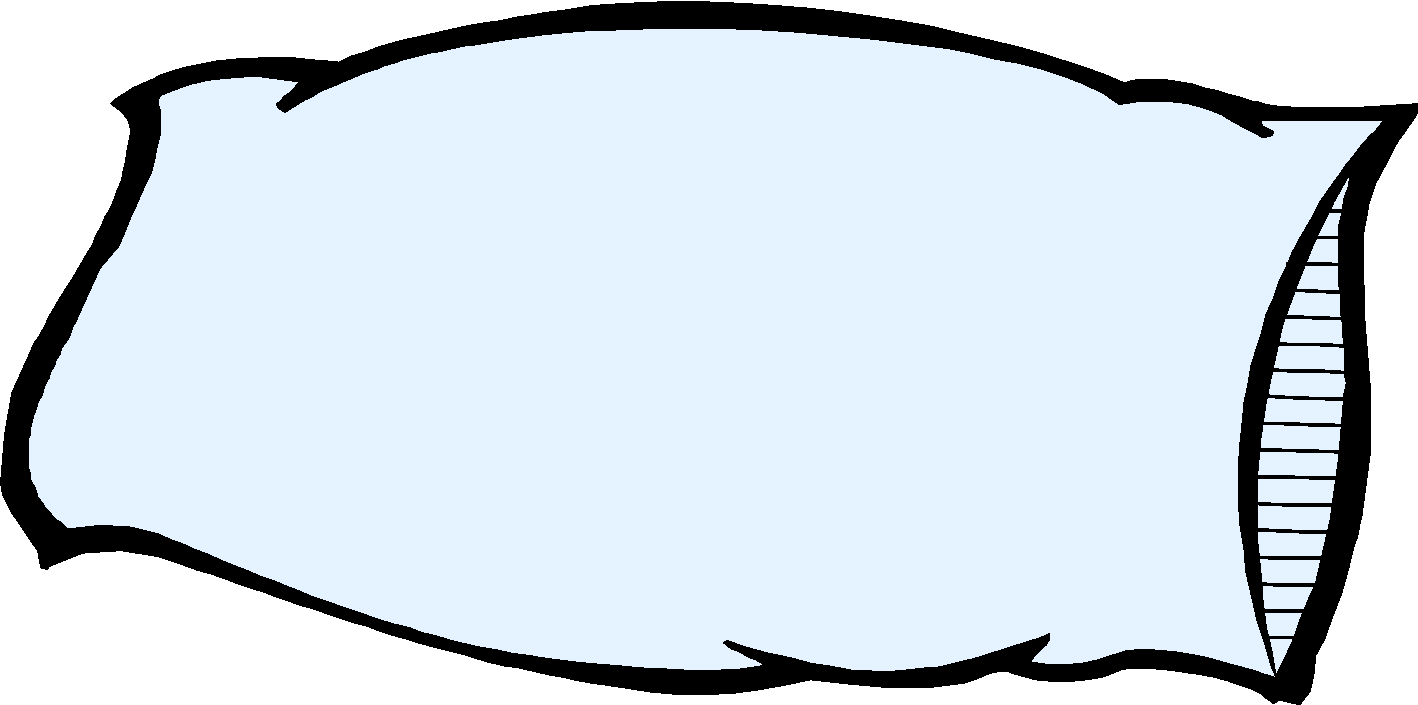 أمثلة:
الطالب يسهر الليالي بدافع الرغبة في النجاح والتفوق والظفر بمركز اجتماعي لائق.
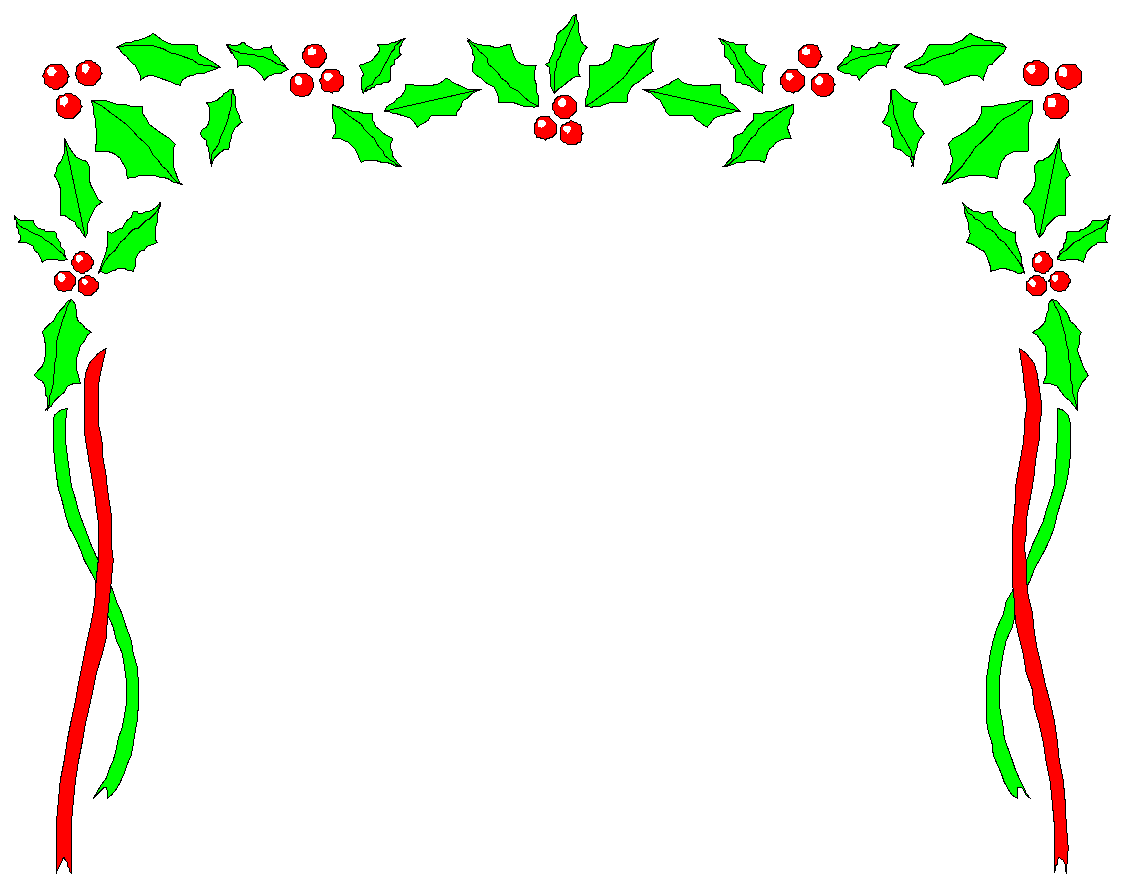 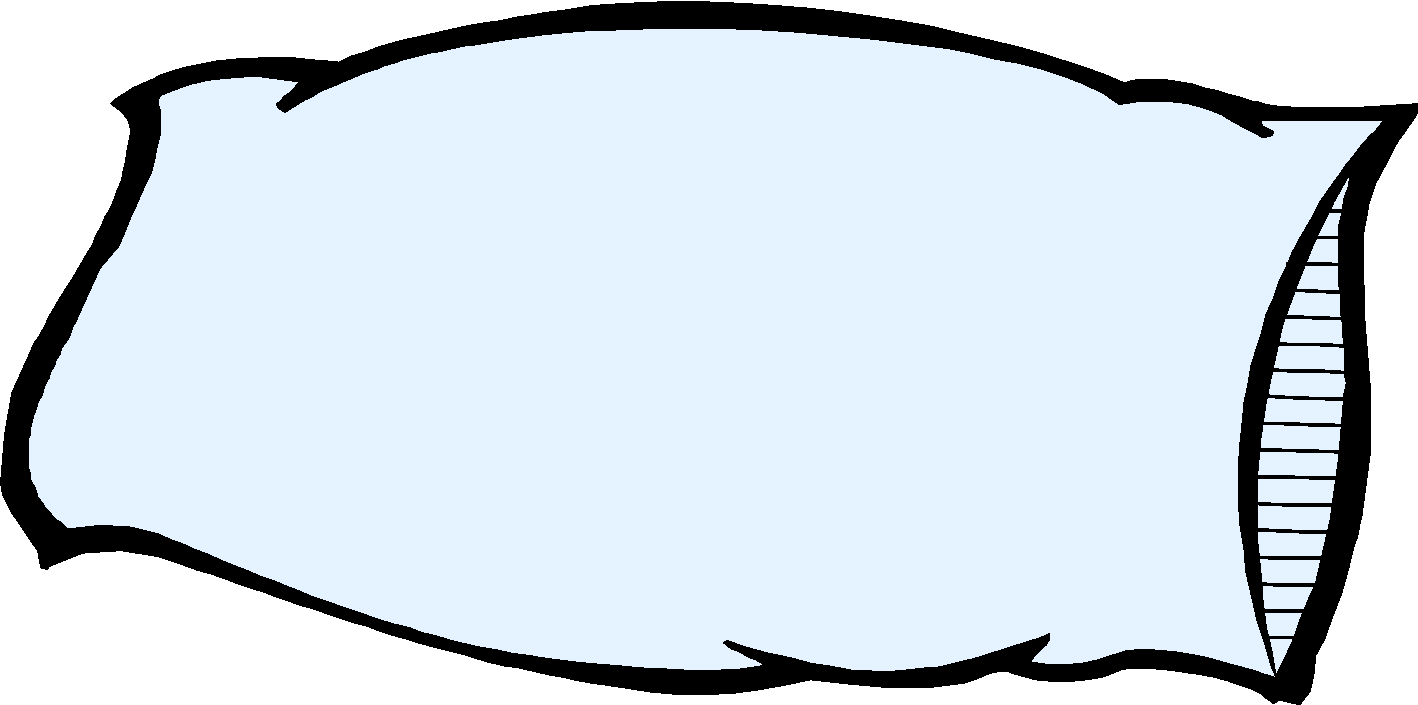 أمثلة:
الكلب الجائع يضرب الأرض متجها ذات اليمين وذات الشمال مندفعًا إلى هنا وهناك بدافع البحث عن الطعام ويتحسسه ولا ينتهي سلوكه حتى يقع عليه.
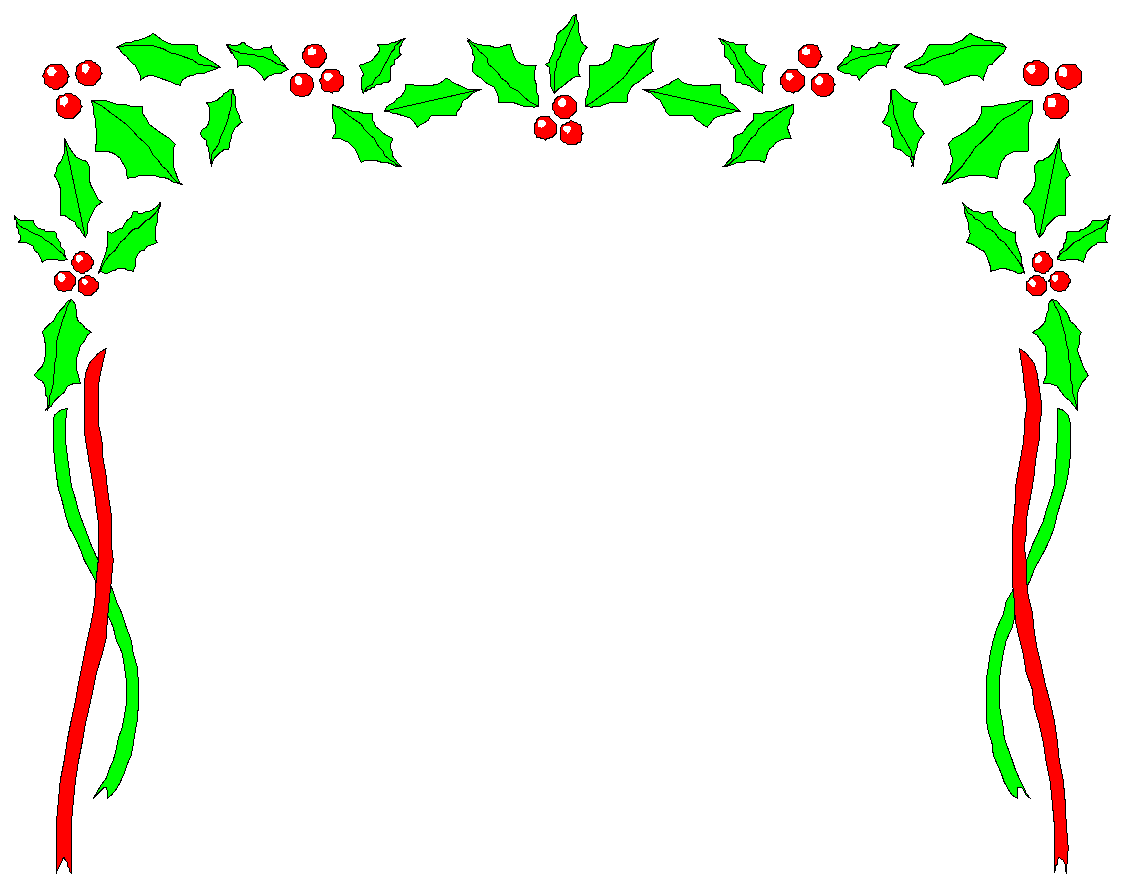 أهمية دراسة الدوافع:
يعتبر موضوع الدوافع من أكثر موضوعات علم النفس أهمية وإثارة لاهتمامات الكثير من الناس. وتبرز أهمية دراسة الدوافع فيما يلي:
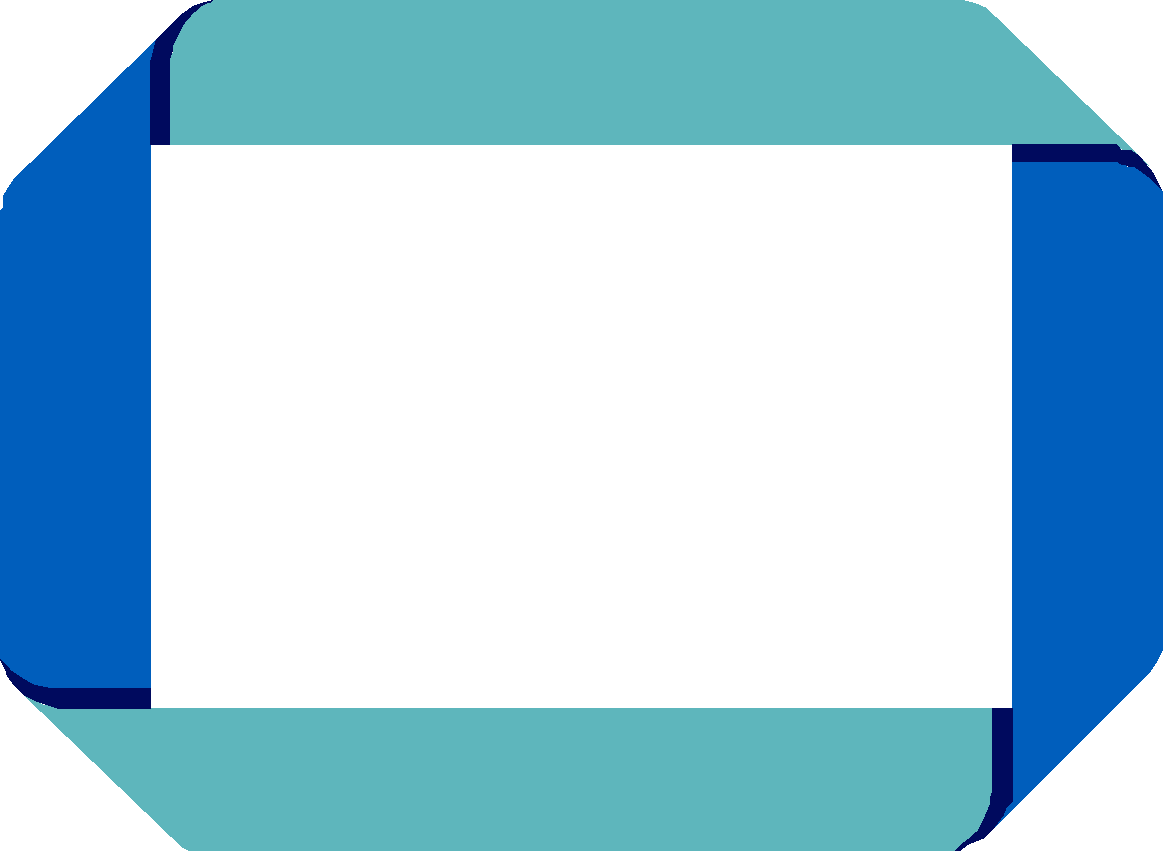 1- زيادة فهم الإنسان لنفسه ولغيره من الناس.
2- التنبؤ بالسلوك الإنساني إذا عرفت دوافعه، وبالتالي يمكن توجيه هذا السلوك.
3- تجعل الفرد أكثر قدرة على تفسير تصرفات الآخرين في المواقف الاجتماعية في ميادين الحياة المختلفة ومنها:
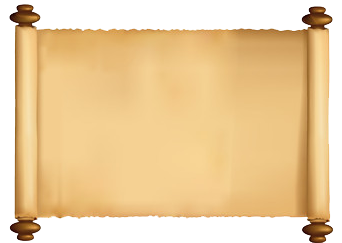 اهتمام الأب في المنزل لمعرفة الاسباب التي تدفع ابنهم إلى الكذب أو العناد.
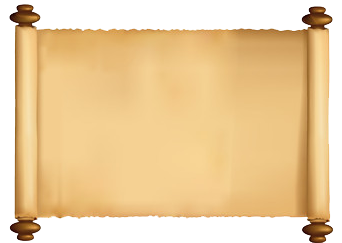 المعلم يحتاج إلى التعرف على ميول ودوافع تلاميذ ليحفزهم على التعلم.
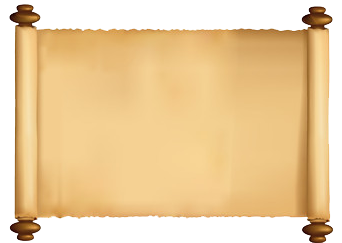 وصاحب العمل يزيد دوافع العمال للعمل ويحفزهم على رفع مستوى الكفاية الانتاجية.
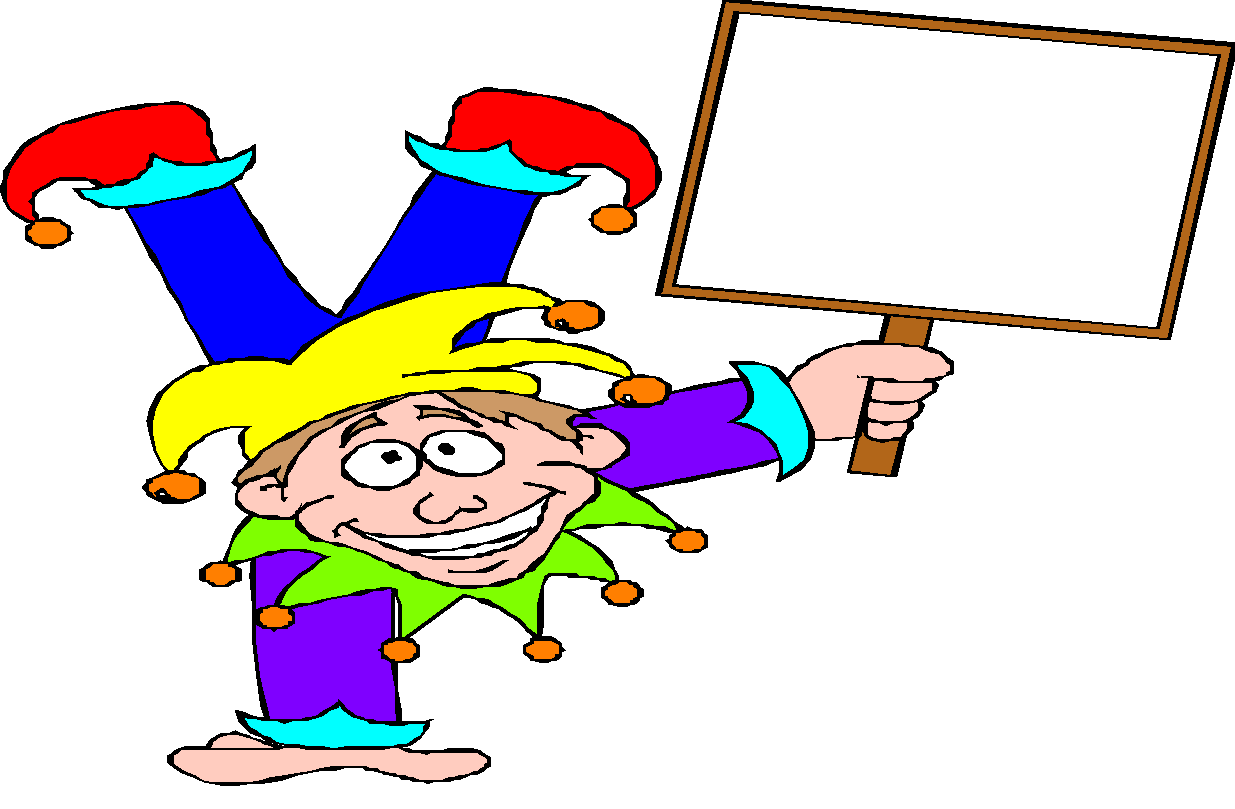 نشاط 3-1
فكر في الأسباب:
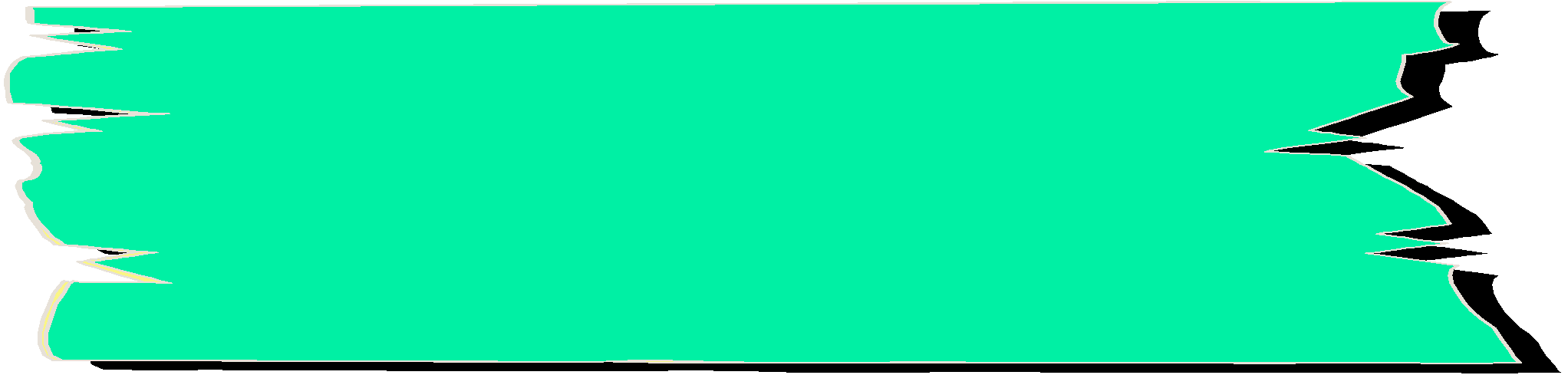 يهم الأب معرفة ميل طفله للانطواء وإسرافه في قضم أظافره.
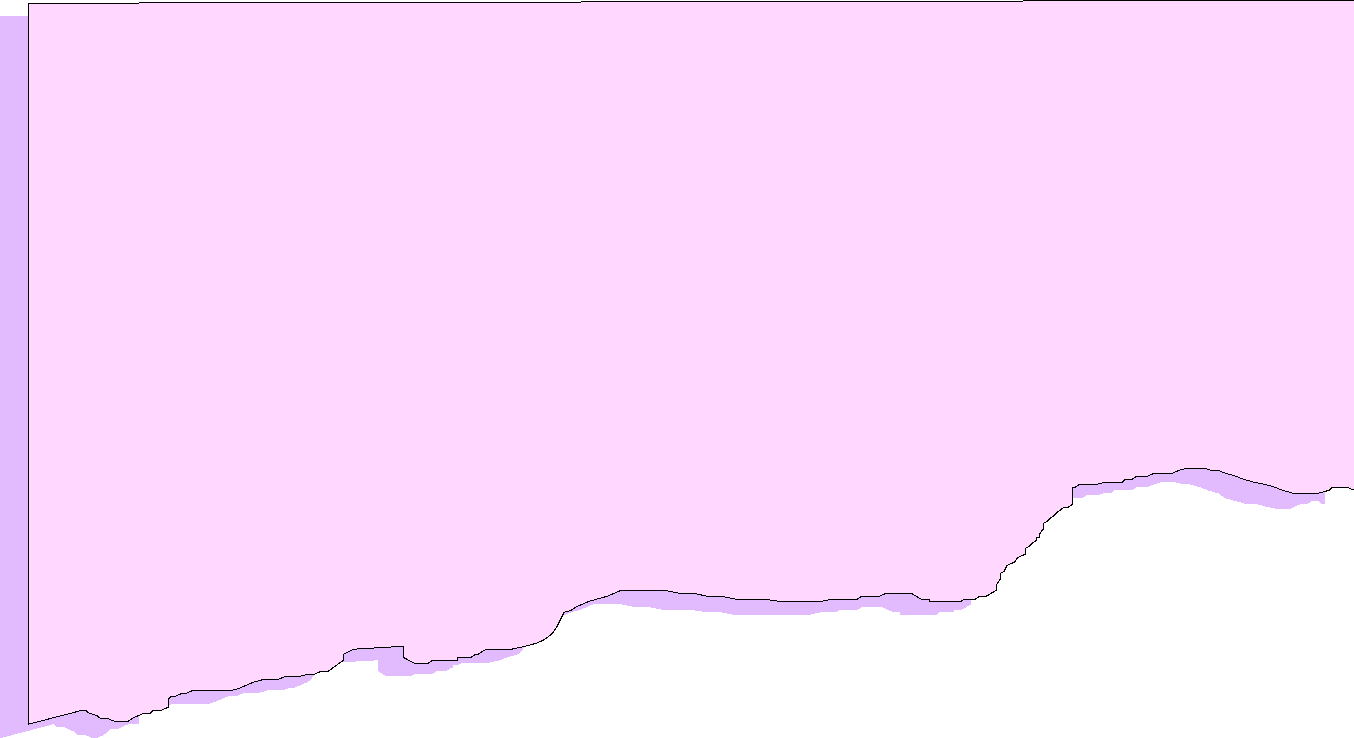 يعتبر قضم الأظافر من أساليب النشاط الزائد الذي لا يؤدي إلى نتيجة إيجابية وهو سلوك سلبي يتميز بالشدة والقوة بحيث يبعد صاحبه عن الواقع ويساعده على السرحان وأحلام اليقظة
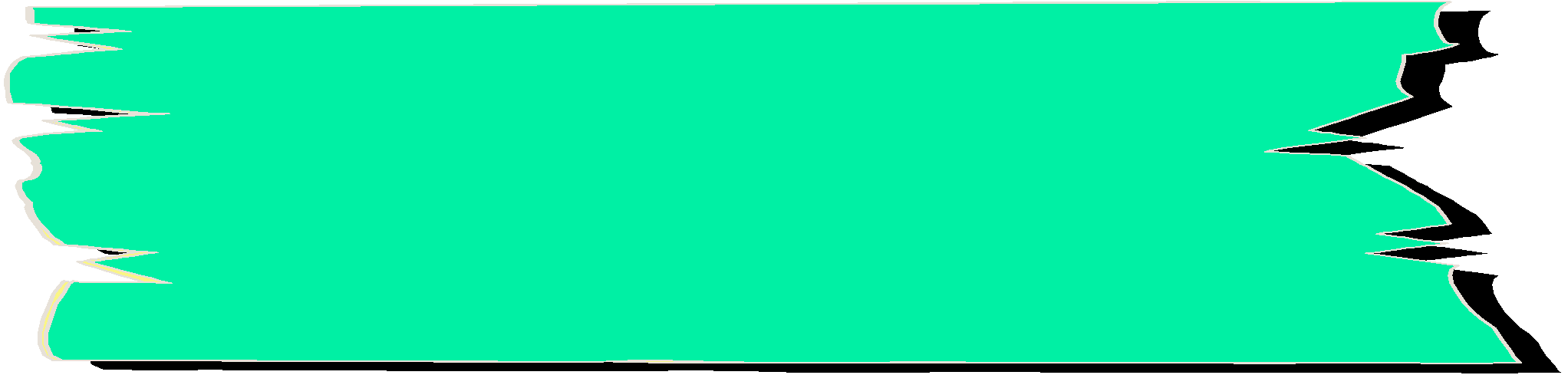 يهم الأب معرفة ميل طفله للانطواء وإسرافه في قضم أظافره.
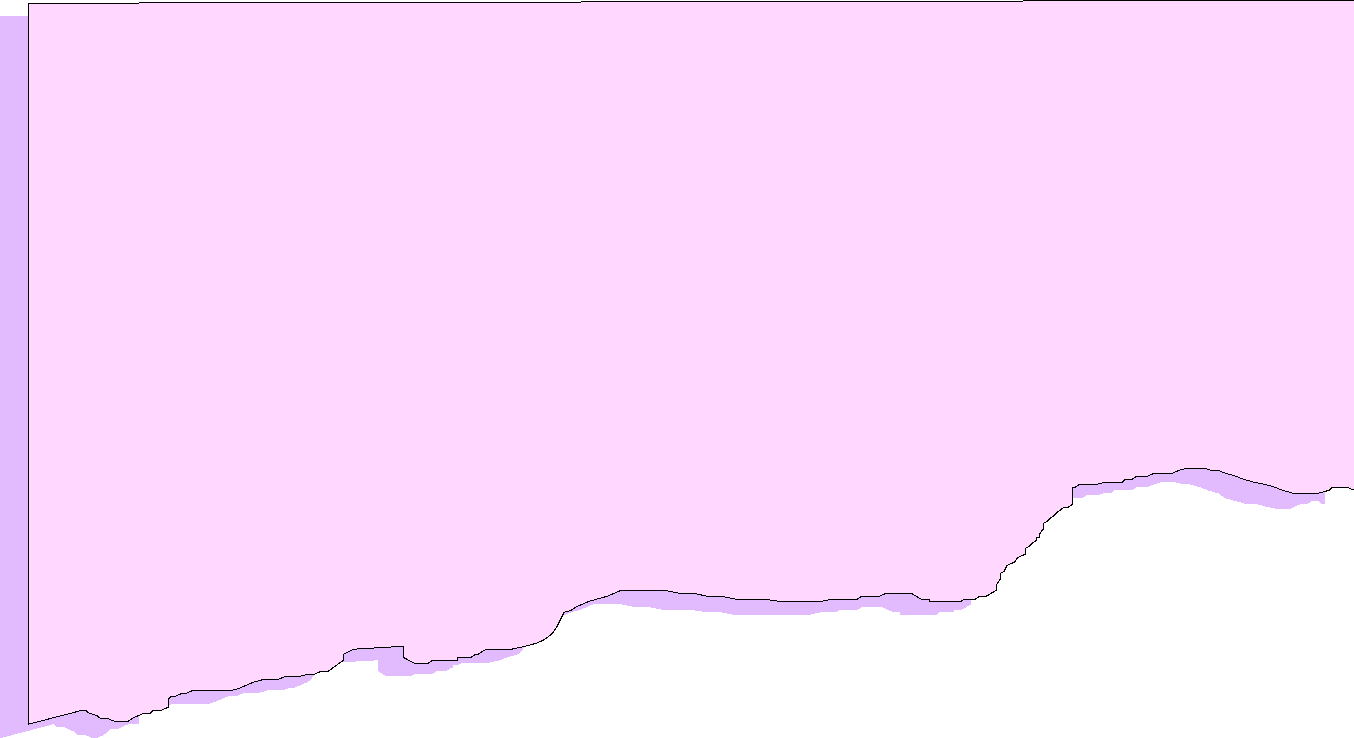 وعدم القدرة على التركيز ويؤدي إلى آثار ومضاعفات جسمية تؤثر على الصحة العامة، وتعتبر هذه المشكلة (دليل القلق والشدائد النفسية) خاصة عندما يواجه الطفل صعوبات تتحدى قدراته.
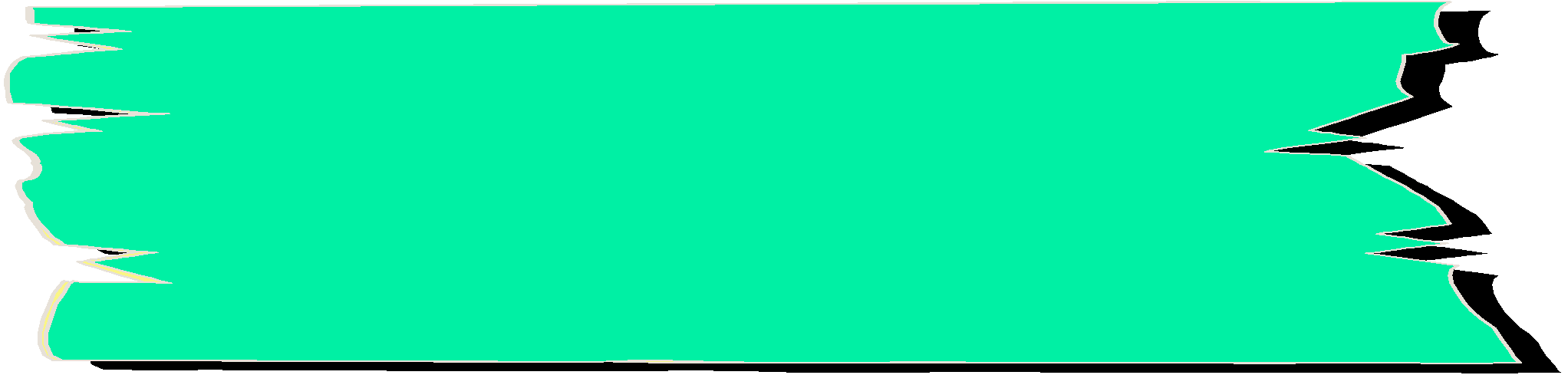 يهم رجل القانون تفسير تكرار المجرمين معاودة ارتكاب الجريمة بالرغم مما يوقع عليهم من عقاب.
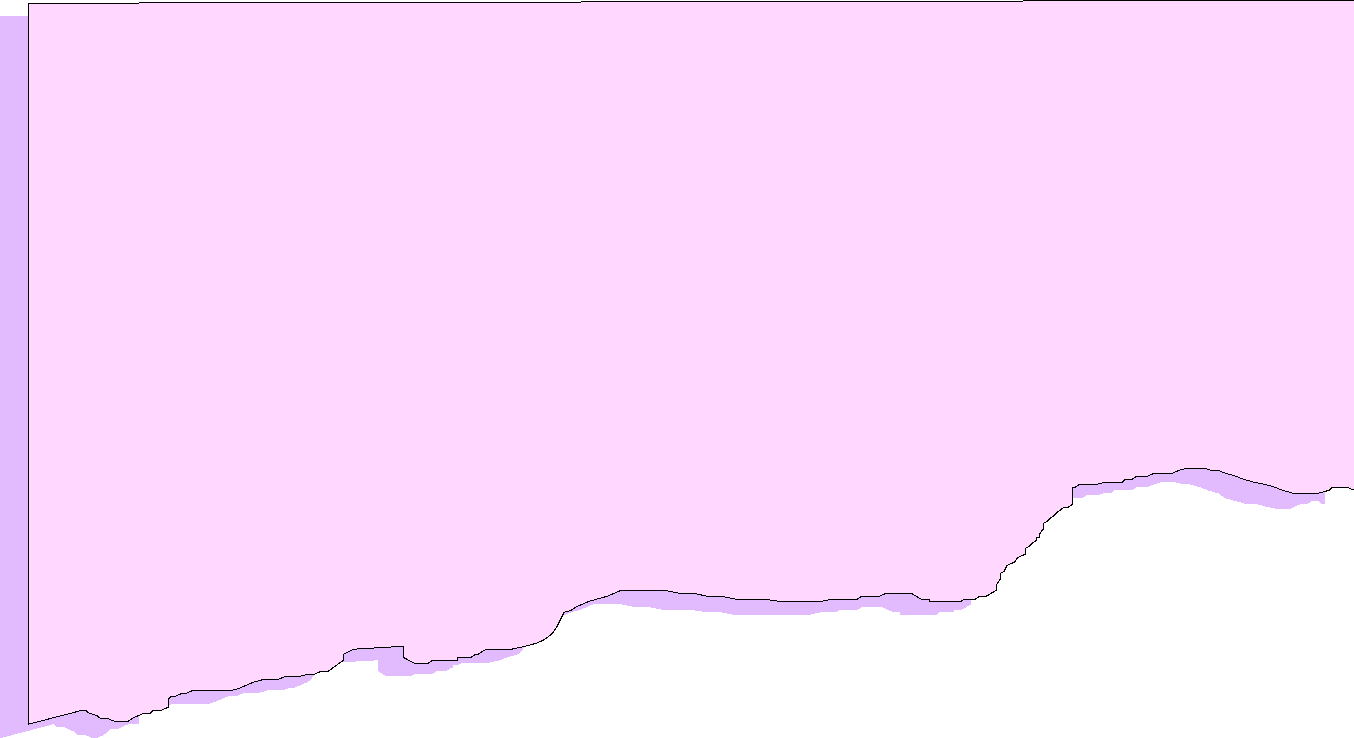 أن محاولات تفسير الظاهرة الإجرامية كظاهرة فردية أو اجتماعية أمر يعود إلى أزمنة بعيدة، قدر بعد ظهور الجريمة ذاتها, ففي الوقت الذي كانت فيه المجتمعات تقع تحت تأثيرات دينية
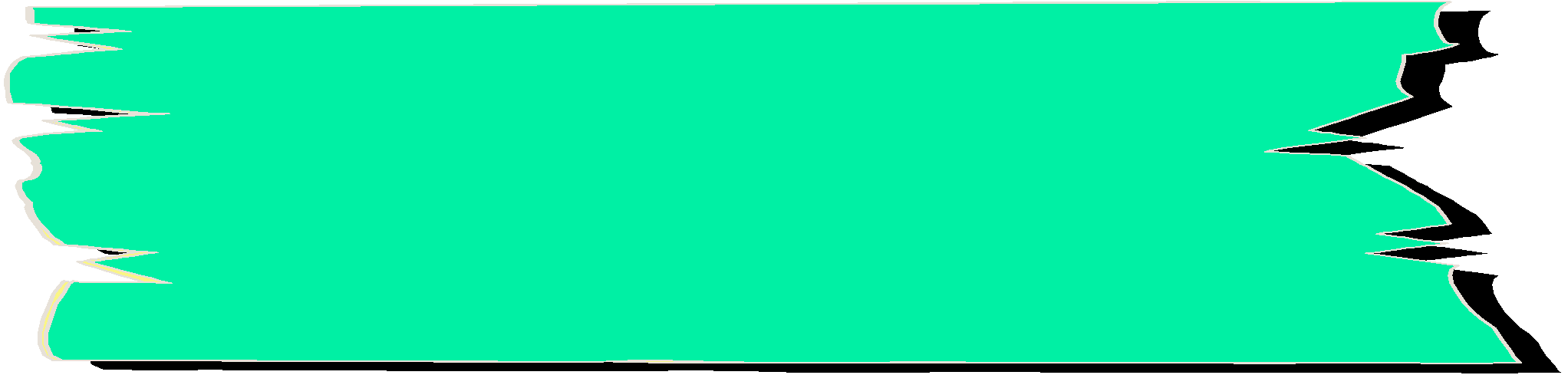 يهم رجل القانون تفسير تكرار المجرمين معاودة ارتكاب الجريمة بالرغم مما يوقع عليهم من عقاب.
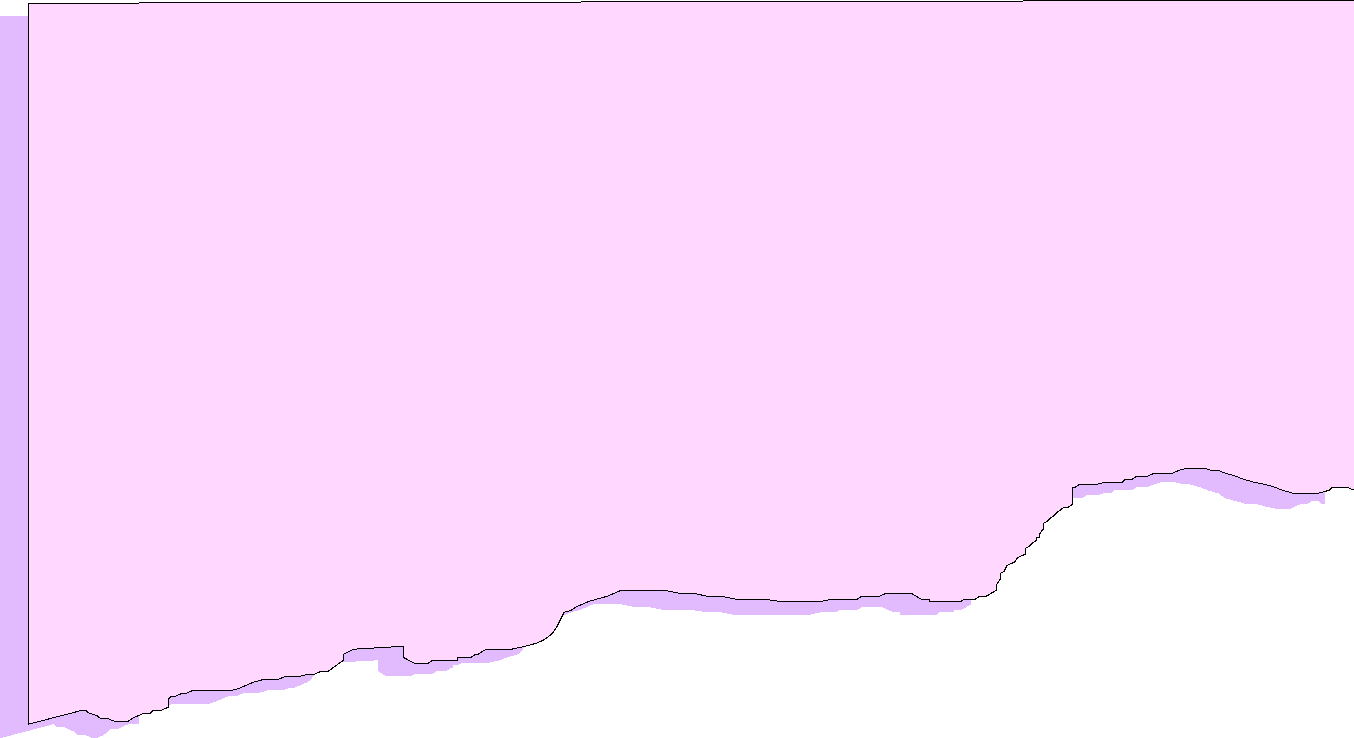 مالت محاولات تفسير الظاهرة الإجرامية نحو إرجاعها إلى مخالفة أمر تمليه قوى مقدسة مجهولة تجعل من صاحبها "عاصيًا" عليه واجب التكفير عن إثمه، وأن الإجرام ما هو إلا تقمص شيطاني بحق المجرم
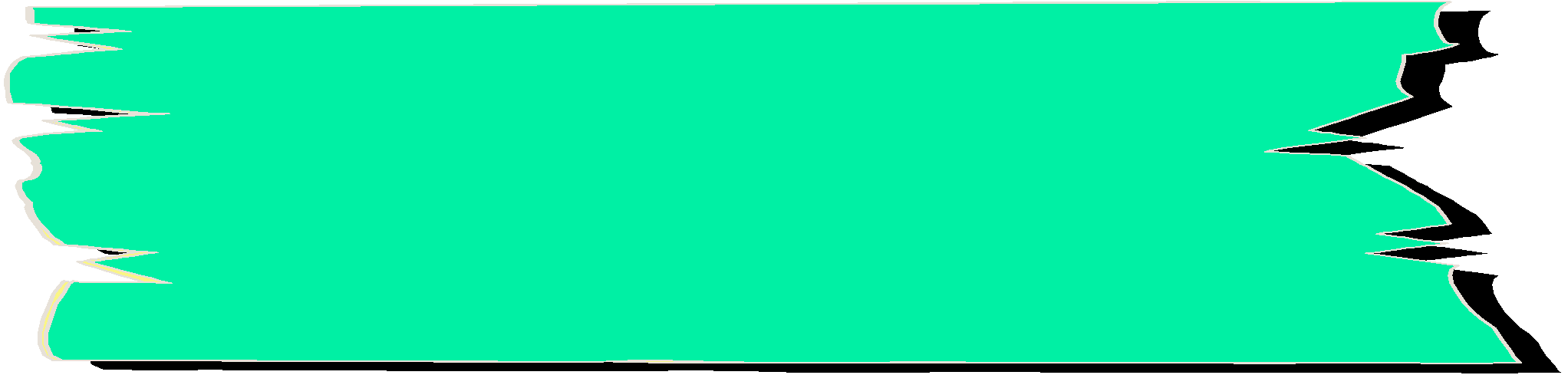 يهم رجل القانون تفسير تكرار المجرمين معاودة ارتكاب الجريمة بالرغم مما يوقع عليهم من عقاب.
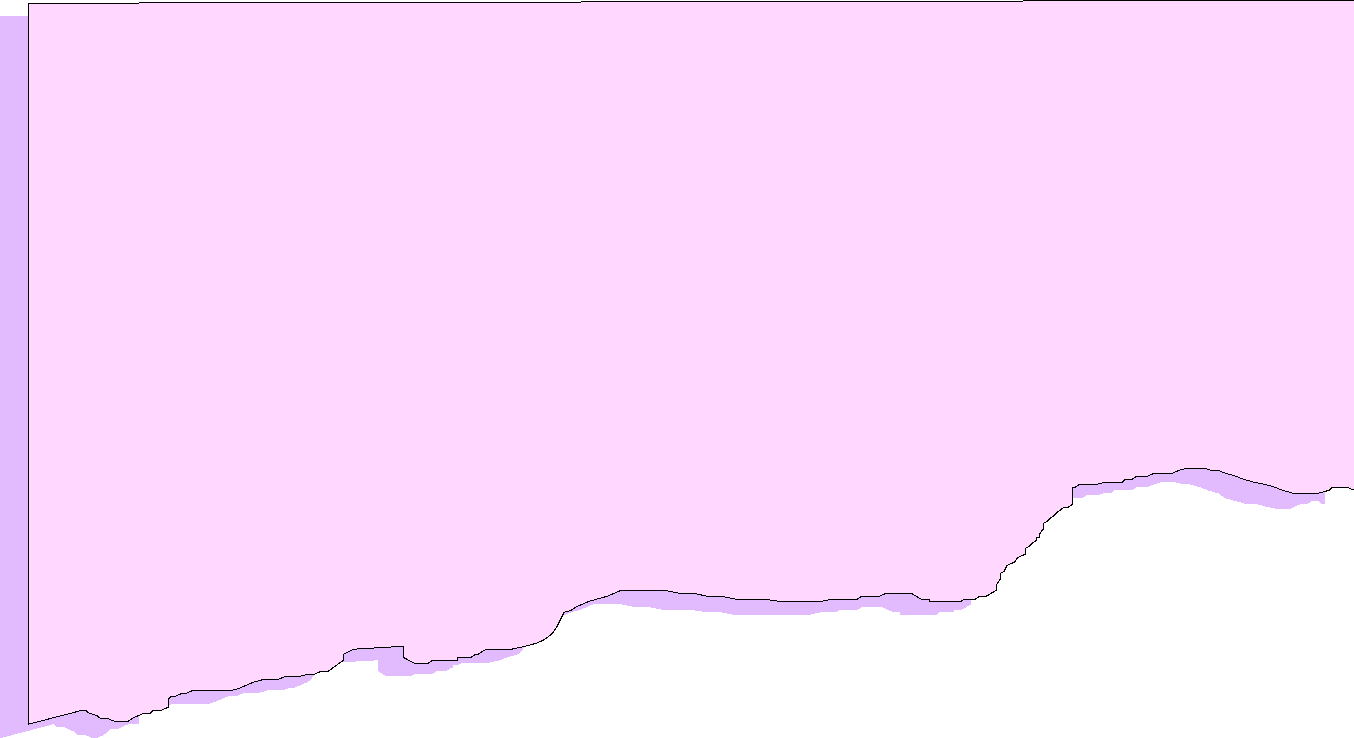 أو هو لعنة إلهية تحل بالإنسان لبعده عن الآلهة وعدم الطاعة والتقرب لها، وقد ساد مثل هذا التطبيق لدى الإغريق قديمًا، ويستقر هذا التحليل حاليًا بين جنايات العامة من بين أبناء الشعب المصري والعربي،
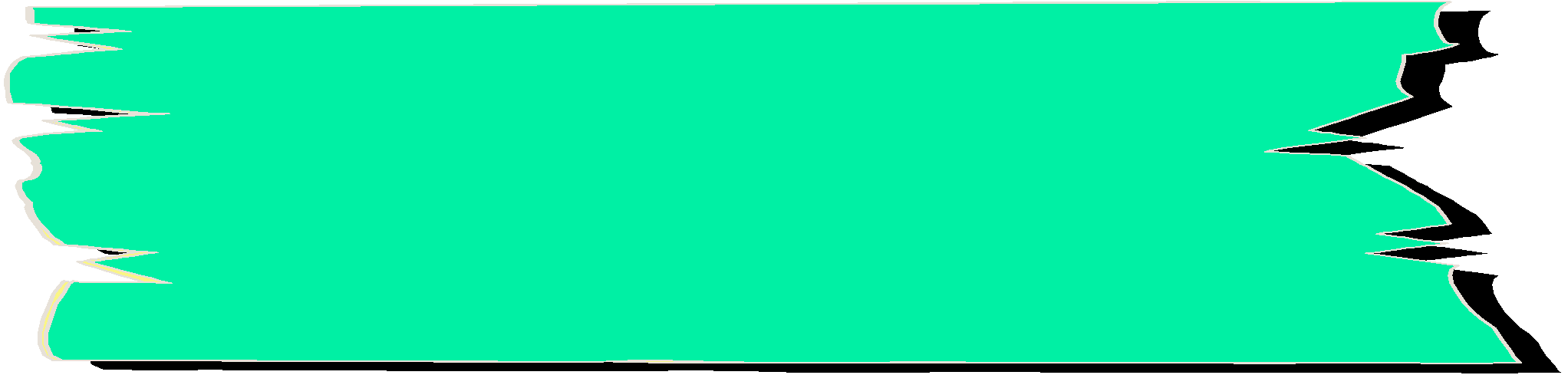 يهم رجل القانون تفسير تكرار المجرمين معاودة ارتكاب الجريمة بالرغم مما يوقع عليهم من عقاب.
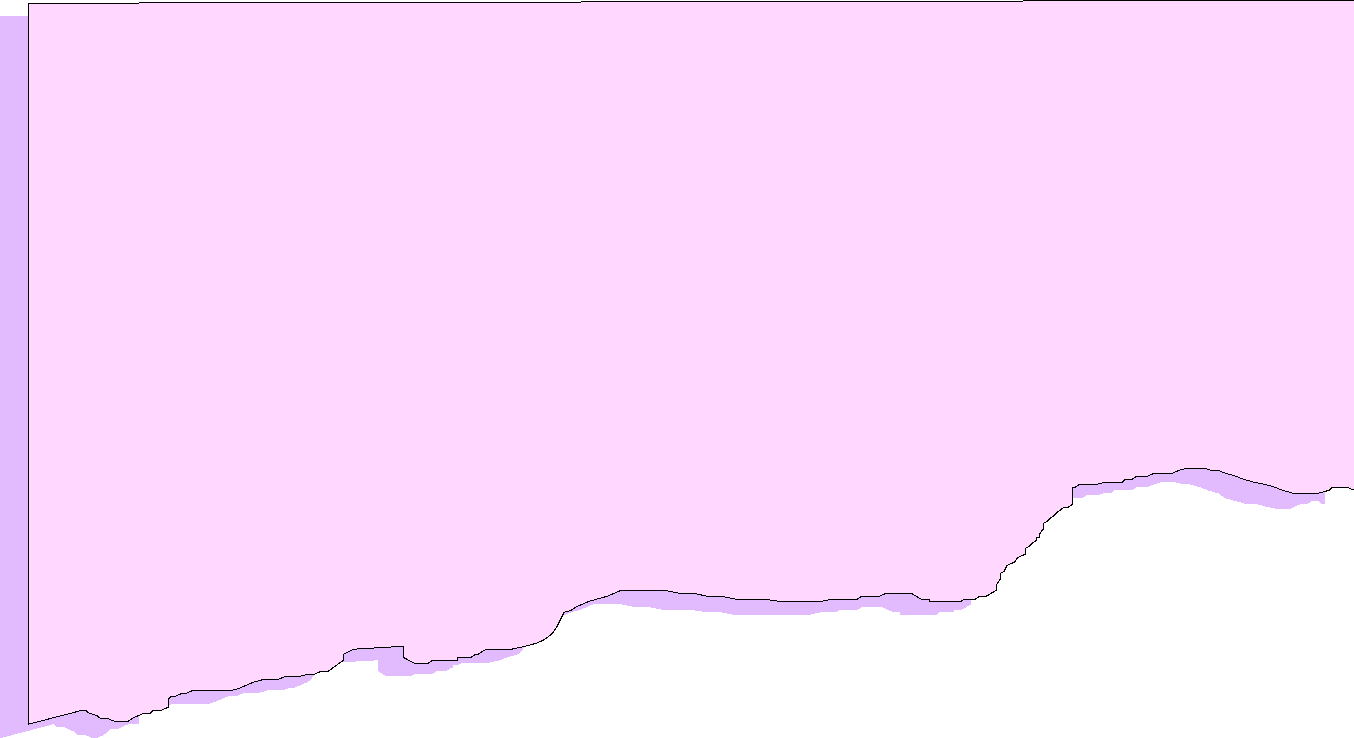 ومع عودة الأصولية الدينية إلى رحاب البيئة العربية، والذين يميلون يميل إلى إرجاع الجريمة.
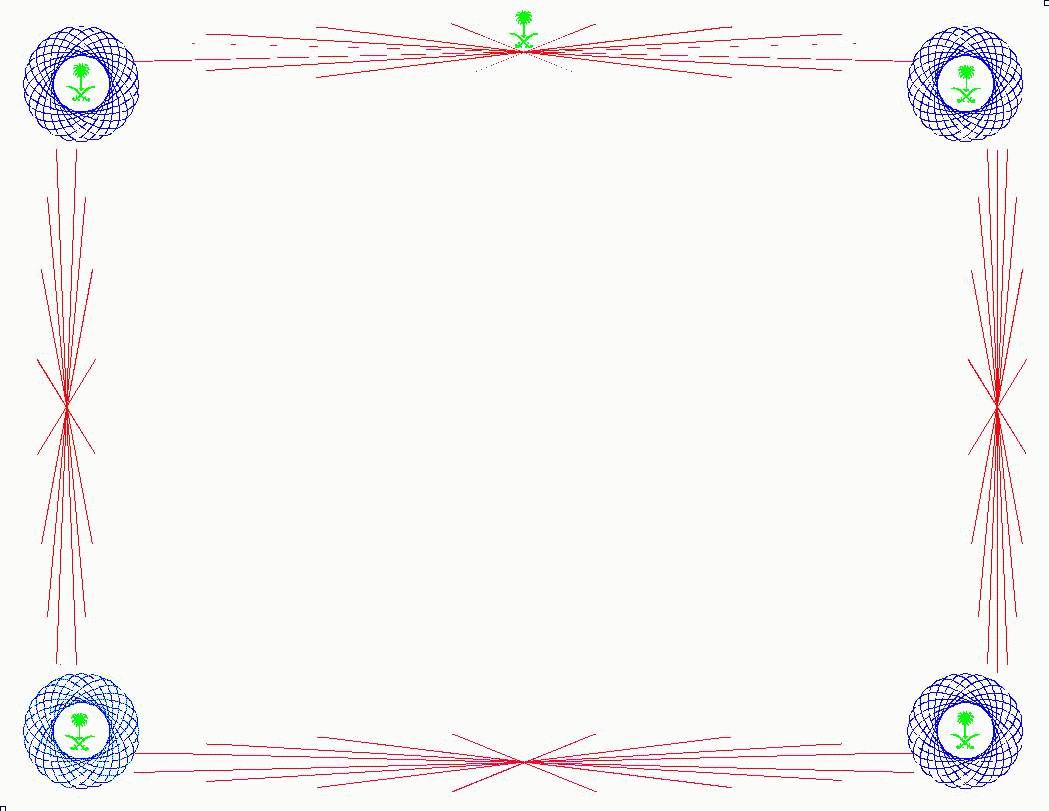 تصنيفات الدوافع:
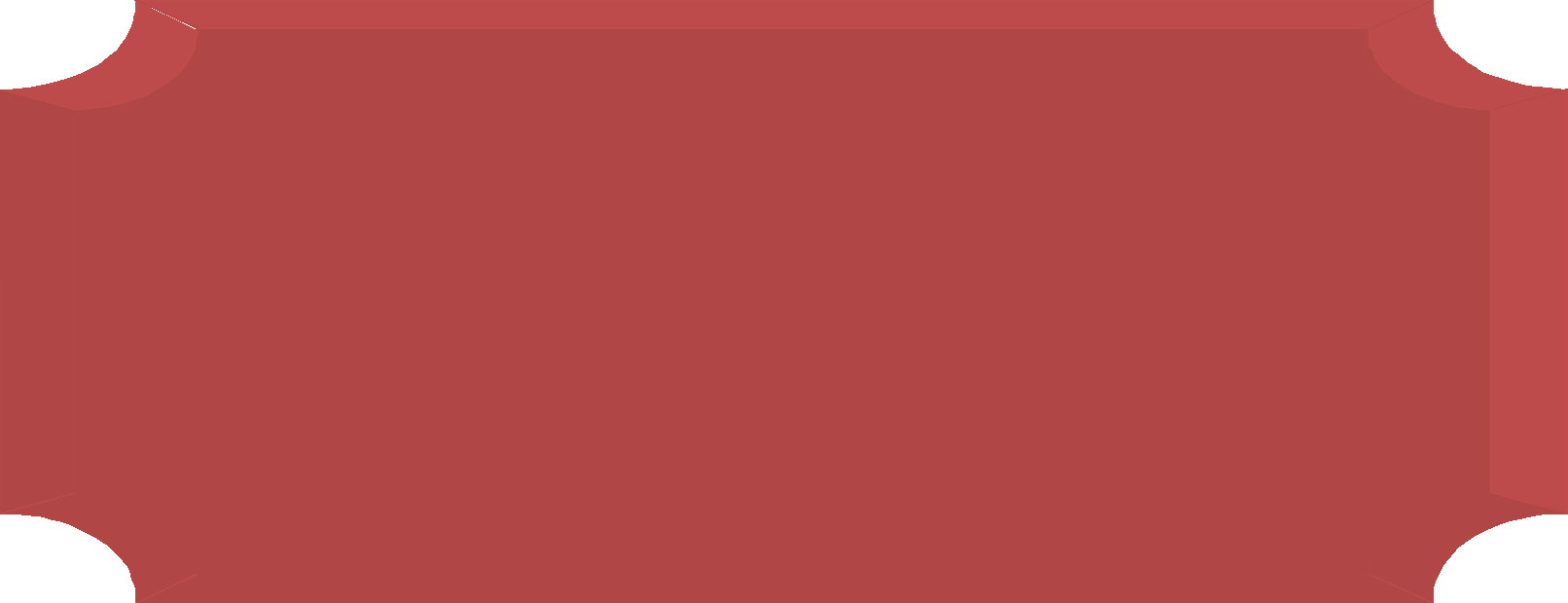 يمكن تصنيف الدوافع إلى فطرية (أولية) ومكتسبة (ثانوية) كما تصنف الدوافع إلى شعورية ولا شعورية.
تصنيفات الدوافع
الدوافع شعورية
دوافع فطرية (أولية)
والدوافع اللاشعورية
ودوافع مكتسبة (ثانوية)
مفاهيم ومصطلحات؟
الدوافع الفطرية الأولية: هي الدوافع التي يولد الإنسان مزودًا بها ولم يكتسبها من بيئته عن طريق الخبرة والمران.
أولا: الدوافع الفطرية الأولية:
يقصد بها الدوافع التي توجد لدى كل الناس دون حاجة لتعلمها او لاكتسابها مثل دافع الجوع والعطش والنوم والراحة والإخراج والجنس والأمومة،
أولا: الدوافع الفطرية الأولية:
ومن خصائصها أنها فطرية وعامة تنشأ نتيجة اختلال التوازن العضوي والكيميائي وبإشباعها يستعيد الفرد توازنه كما أنها تحافظ على بقاء النوع.
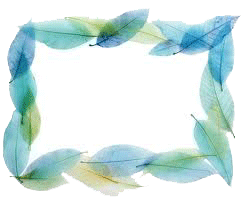 عرض لبعض الدوافع الفطرية الأولية:
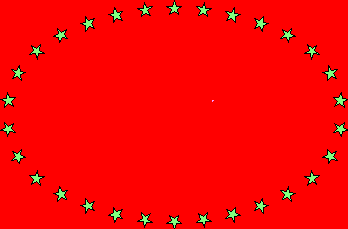 1- دافع الجوع:
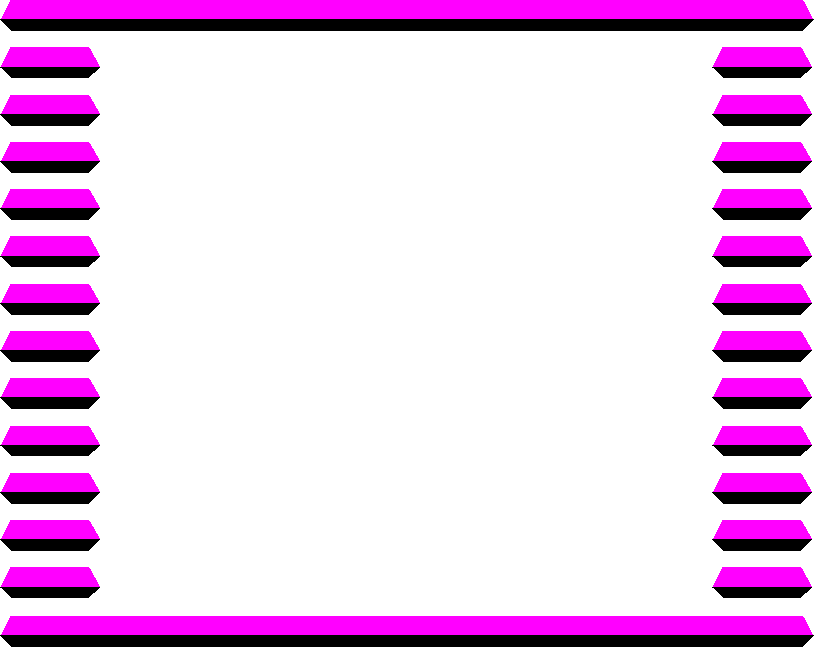 يعتبر هذا الدافع من أهم الدوافع البيولوجية الأولية الضرورية لحياة الإنسان.
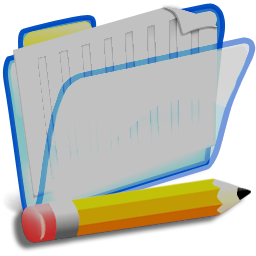 تجربة:
أجريت هذه التجربة لتبيان أثر افتقار الجسم إلى طعام، أجريت على مجموعة من الشبان الأصحاء، فقد غذي أفراد المجموعة تغذية جيدة لمدة 3 أشهر أعقبها فترة 6 أشهر من الصوم
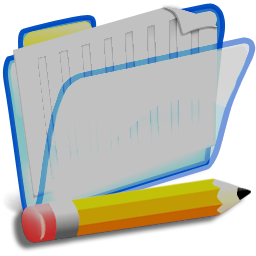 تجربة:
اعتمدوا فيها على أقل القليل من الطعام الذي يكاد يسد رمقهم، وقد وصفوا حالاتهم أثناء الستة أشهر من الصوم بعدم القدرة على ضبط النفس
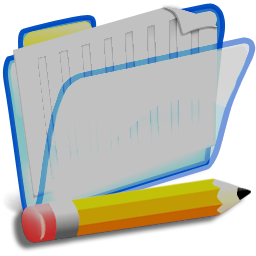 تجربة:
وكبح جماح الغضب والتردد والقلق والحساسية الزائدة وعدم القدرة على تركيز الانتباه 
(عبد الحليم السيد وآخرون 1990م)
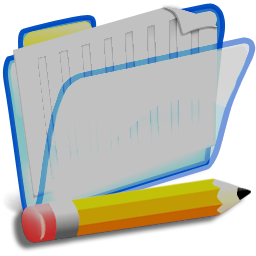 تجربة:
وهذا يدل على افتقار الدم إلى المواد الغذائية في دافع الجوع، وليس أدل على أهمية هذا الدافع من قوله تعالى:
فَلْيَعْبُدُوا رَبَّ هَذَا الْبَيْتِ * الَّذِي أَطْعَمَهُمْ مِنْ جُوعٍ وَآمَنَهُمْ مِنْ خَوْفٍ. (قريش 3-4)
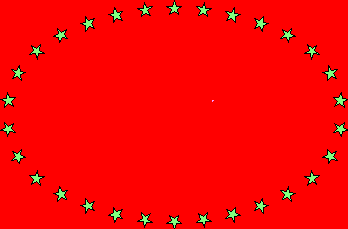 2- دافع العطش:
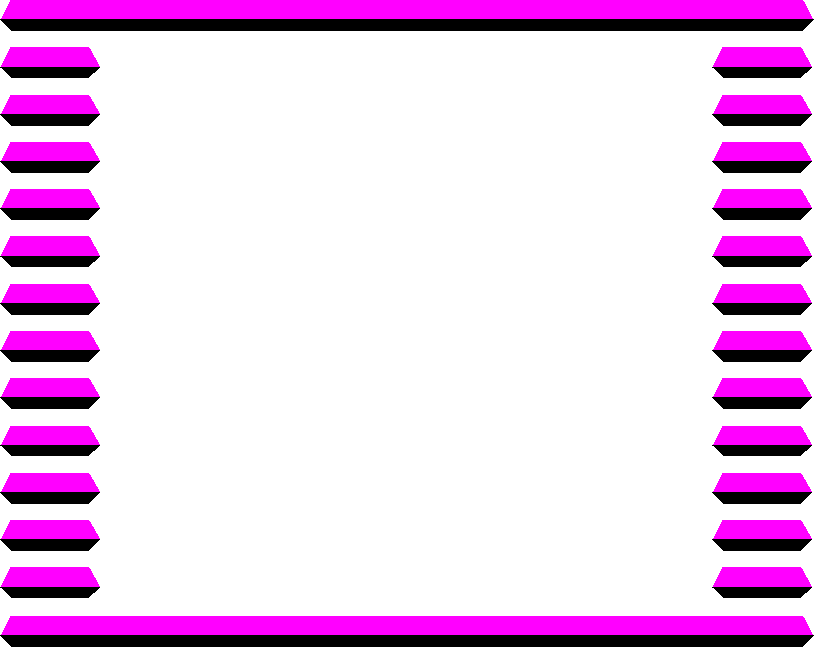 يقوم دافع العطش بعملية تنظيم وضبط دخول الماء إلى جسم الانسان بحيث يحافظ على نسبة ثابتة منه.
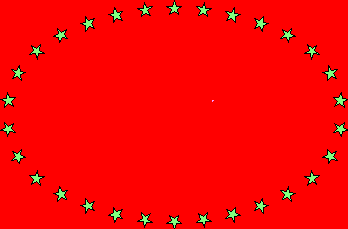 2- دافع العطش:
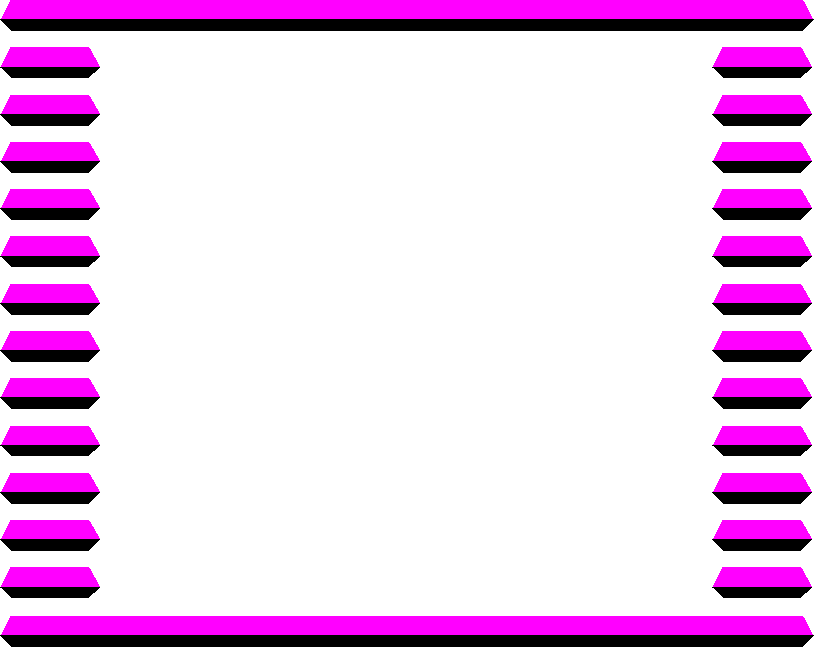 وأثبتت الدراسات العلمية أن الماء يشكل حوالي ثلثي وزن الجسم وهذا يبرز أهمية إشباع هذا الدافع لحياة الإنسان
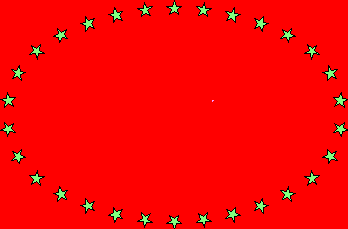 3- دافع النوم والراحة:
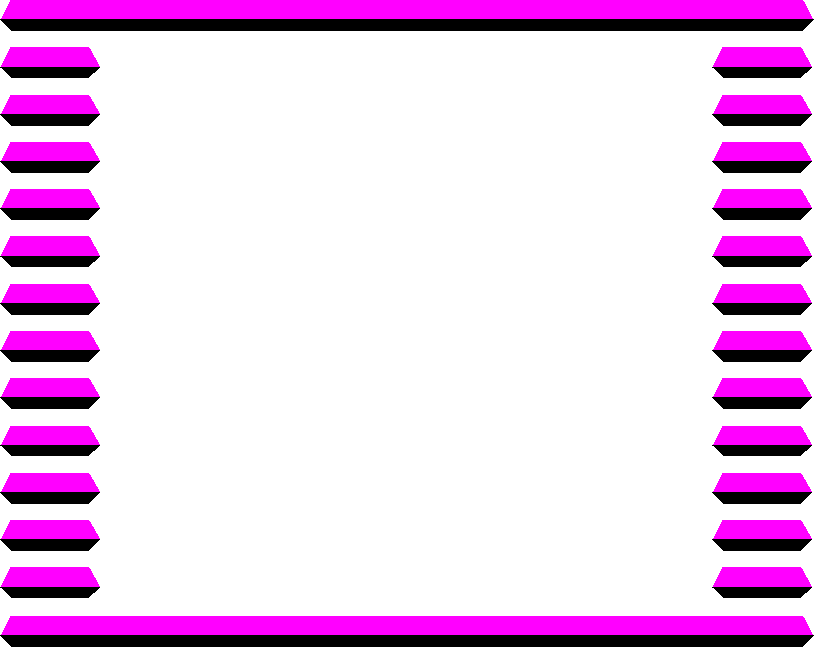 كل فرد يشعر بين الحين والآخر بحاجته للراحة والنوم كما أن متوسط ساعات النوم 7 ساعات يوميًا، ويعد مخ الإنسان أكثر الأعضاء حاجة للنوم.
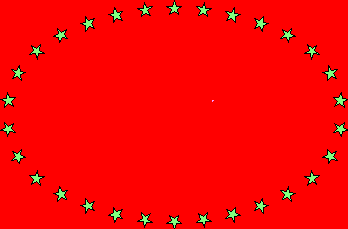 4- دافع الإخراج:
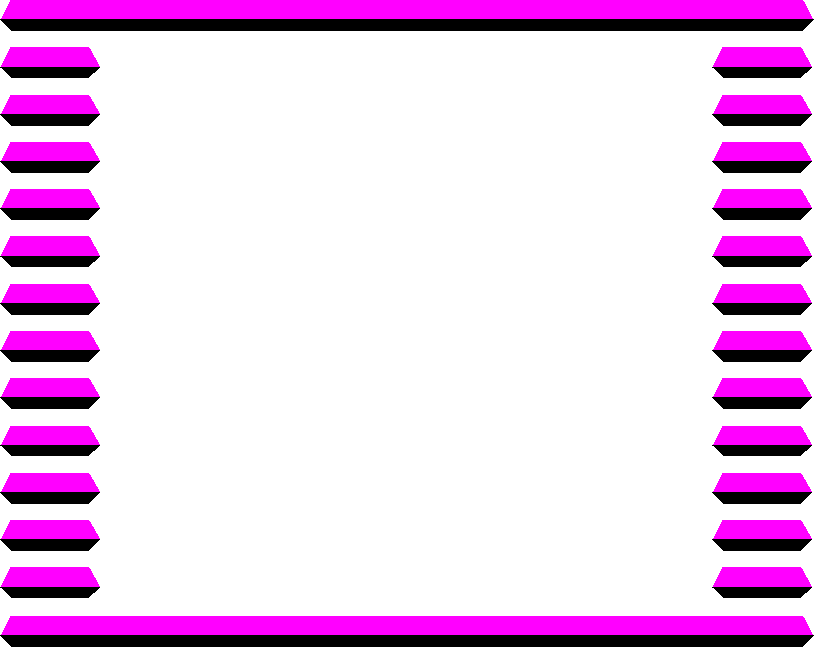 يعتبر من الدوافع الفطرية الملحة وعدم اشباعه قد يضر الانسان.
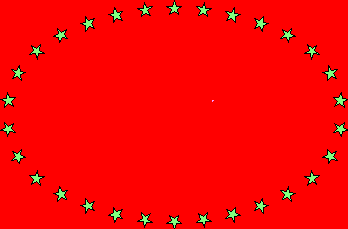 5- دافع الجنس:
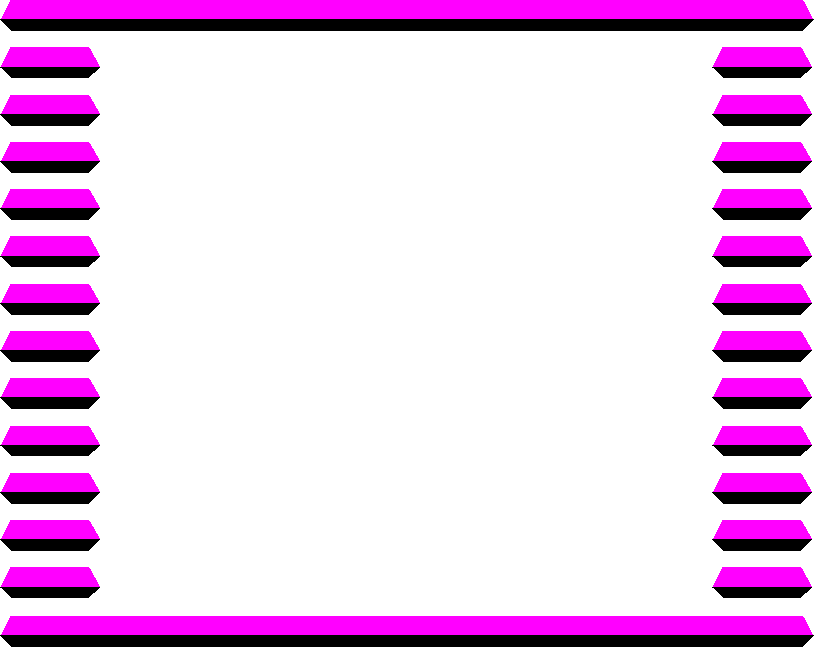 هذا الدافع يقوم بوظيفة حيوية وهي بقاء النوع فلولا التناسل لانقرضت الكائنات الحية.
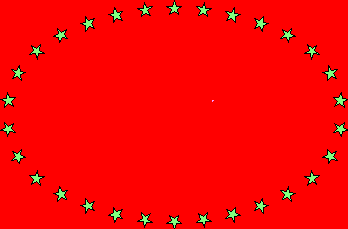 6- دافع الأمومة:
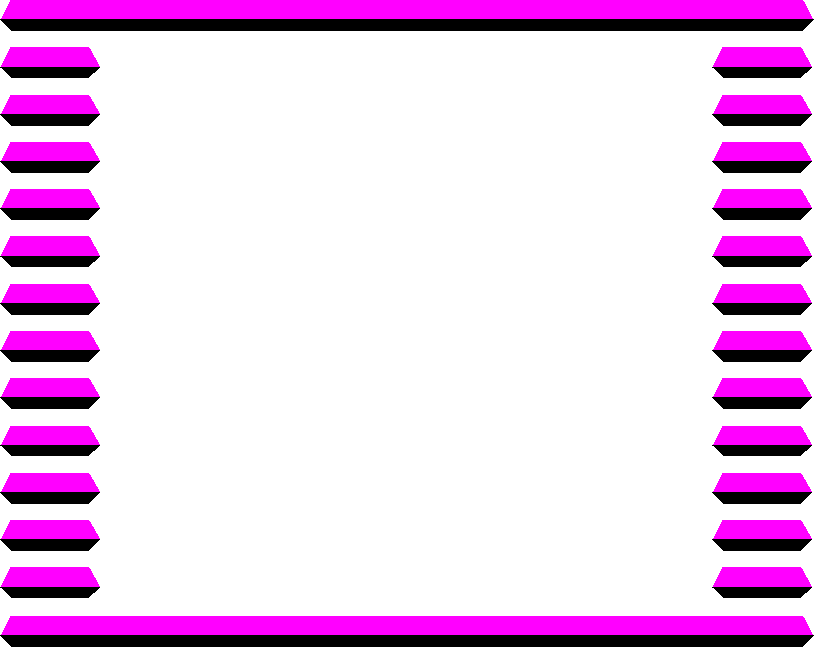 تبدي الأمهات في مجتمعنا الانساني كما في المجتمع الحيواني اهتمامًا خاصًا بنسلهن بتغذيته والعناية به والدفاع عنه.